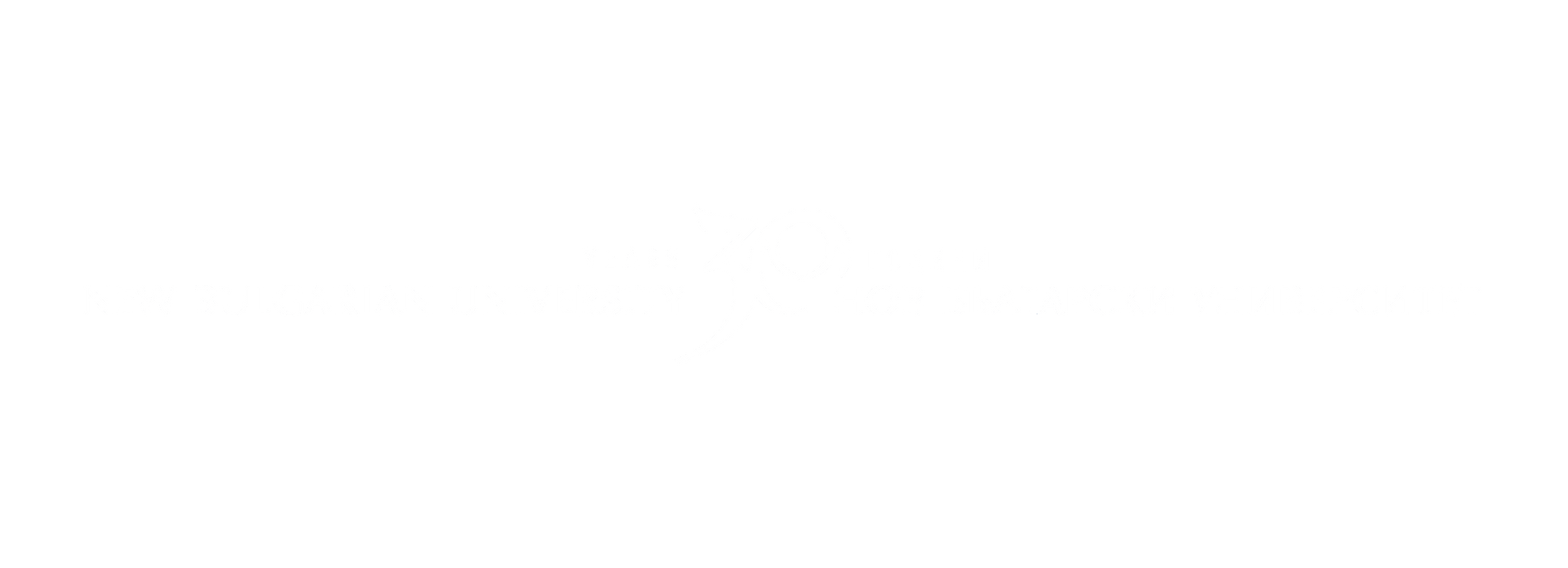 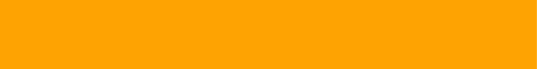 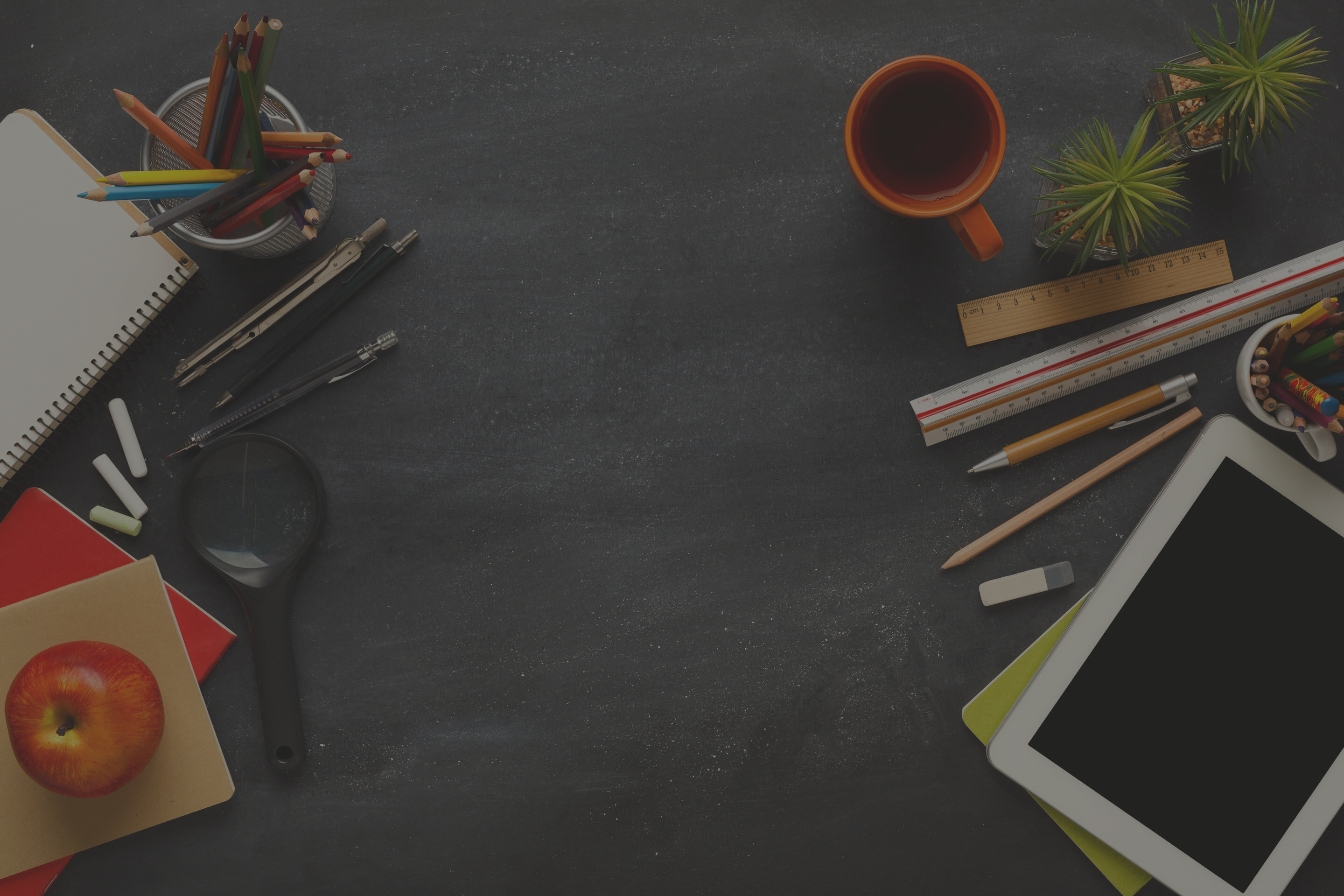 POWERPOINT
- ПОЗНАТ И НЕПОЗНАТ
ПРЕПОДАВАТЕЛСКО КАФЕНЕ
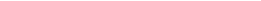 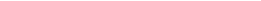 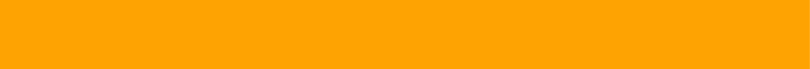 www.nbu.bg
доц. д-р Полина Михова
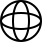 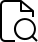 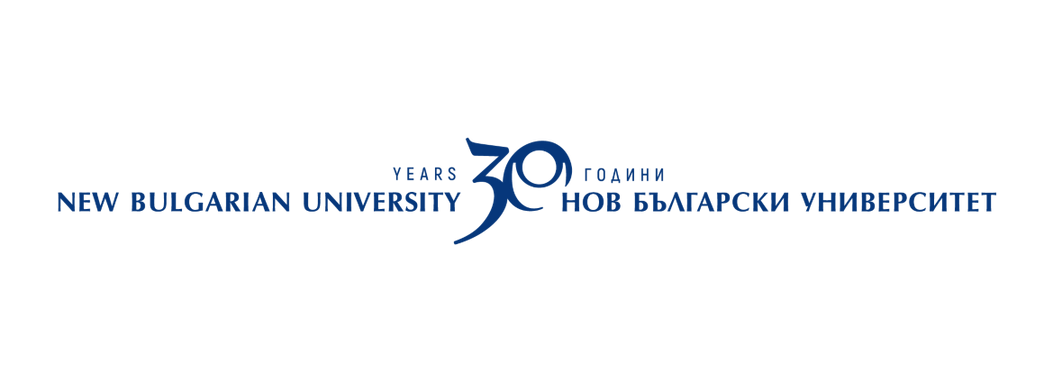 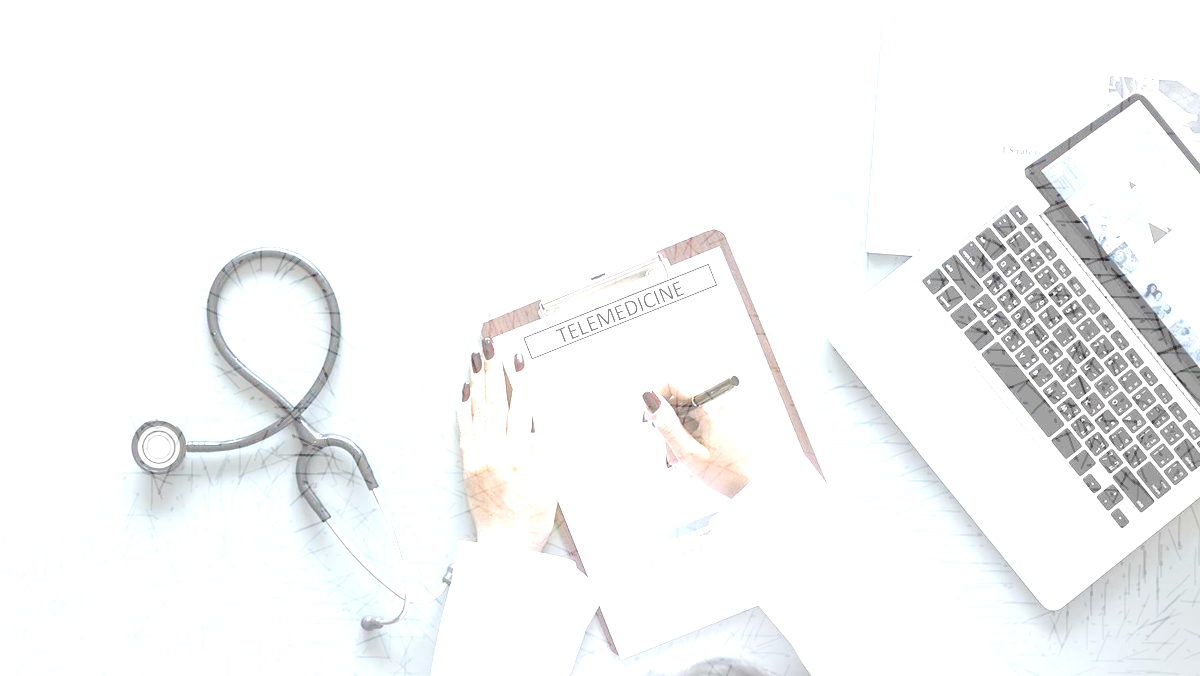 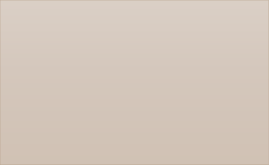 Дизайн и конструиране на софтуерни решения в медицина/ здраеопазването
Телемедицина
еЗдраве/ mЗдраве/ iЗдраве
бакалавър (2000-2004) по Компютърни технологии в медицината, НБУ
магистър (2004-2005) по Компютърни технологии в биомедицината, НБУ
асистент (2005) – шифър 02.21.10 „Приложение принципите на кибернетиката в различни области на науката 
главен асистент (2010)
магистър (2015-2016) – Рехабилитация при езикова и речева патология, НБУ
 доктор (2014) – Компютърна и комуникационна техника, НБУ
доцент (2021) - професионално направление 7.4. Обществено здраве
DOOLEE- „Развитие на онлайн обучителна среда за Електронно здравеопазване“, „ЕРАЗЪМ+“1, №2017-1-BG01-KA203-036310
ДИАГРО -  вх. № Н 26/5 от 31.08.2018 г. с тема „Теоретични модели за развитие на дигиталното земеделие“, ФНИ, 2018 г.
„Студентски практики – Фаза 2” - № BG05M2OP001-2.013-0001/МОН 
e-KINE - ”Development of digital skills for online rehabilitation therapies”,  2020-1-RO01-KA226-VET-095462
EuRiCa - “European Ritual Cuisine – digital presentation and preservation”, 2020-1-BG01-KA202-079046 -
ECDL  сертификат № BG 000463 / 8 май 2013 г. Syllabus Version 5.0,  ECDL skill card № BG 001231
CCNA Exploration: Network Fundamentals, Routing Protocols and Concepts, LAN Switching and Wireless, Accessing the WAN 
Health Information Networking, CISCO Academy, 2013г.
2013 - Титулярен лектор по основен за Университета общообразователен курс по компютърна грамотност
2021-Хоноруван преподавател по 4 дисциплини в сферата на IT technologies in management към CITY College, University of York
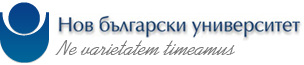 Профeсионален опит в областта
ПРОЕКТИ
ЛИЧНИ ДАННИ
Родена на 08.03.1982 г. 
Омъжена с две деца
АДМИНИСТРАТИВЕН ОПИТ
2004 г. – 2010 г. – Директор на БП «Естествени науки»
2016 г. – днес   –  Директор на Програмен съвет към департамент "Здравеопазване и социална работа", (общо 15 програми )
АКАДЕМИЧЕН ОПИТ
КОМПЕТЕНЦИИ
ОБРАЗОВАНИЕ
Профил в професионалните 
мрежи
ИНТЕРЕСИ
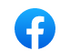 https://www.facebook.com/profile.php?id=100008639134074
https://orcid.org/0000-0002-9584-3515
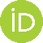 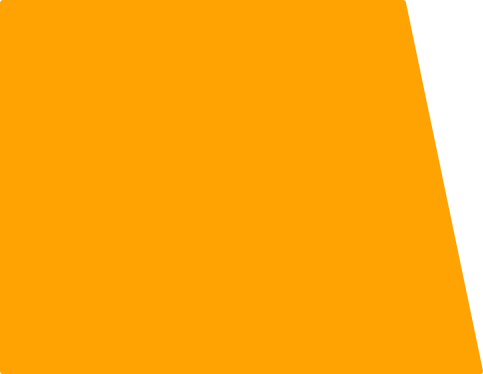 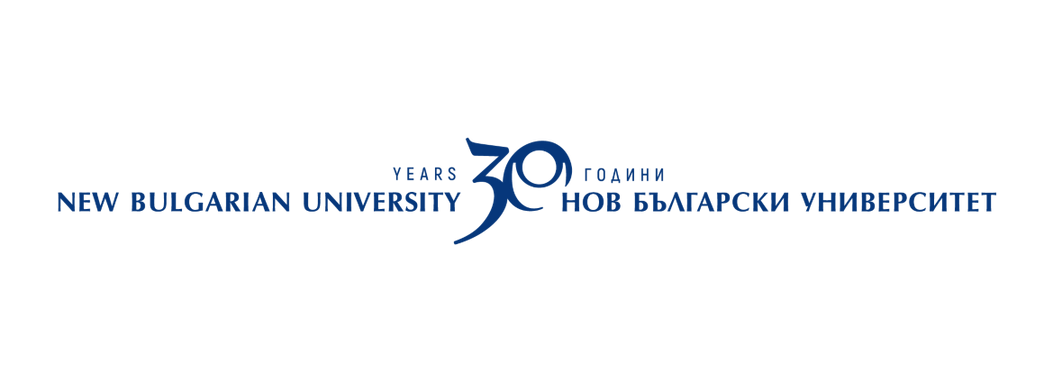 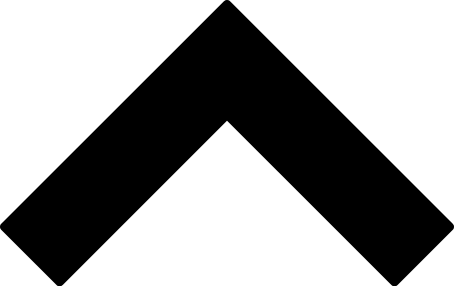 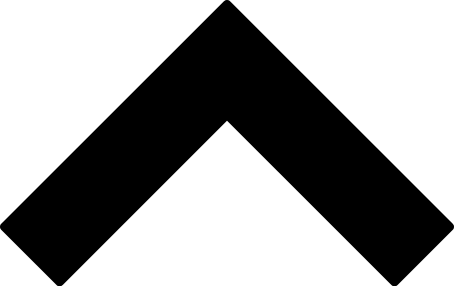 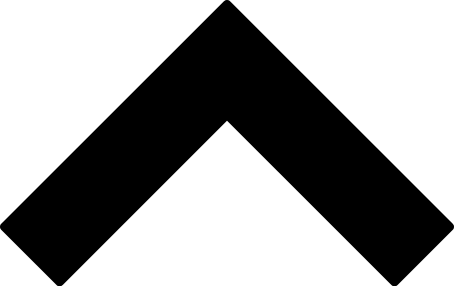 LESSONS LEARNED
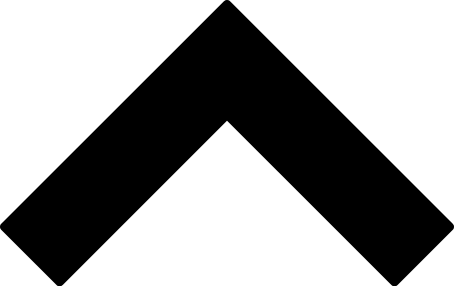 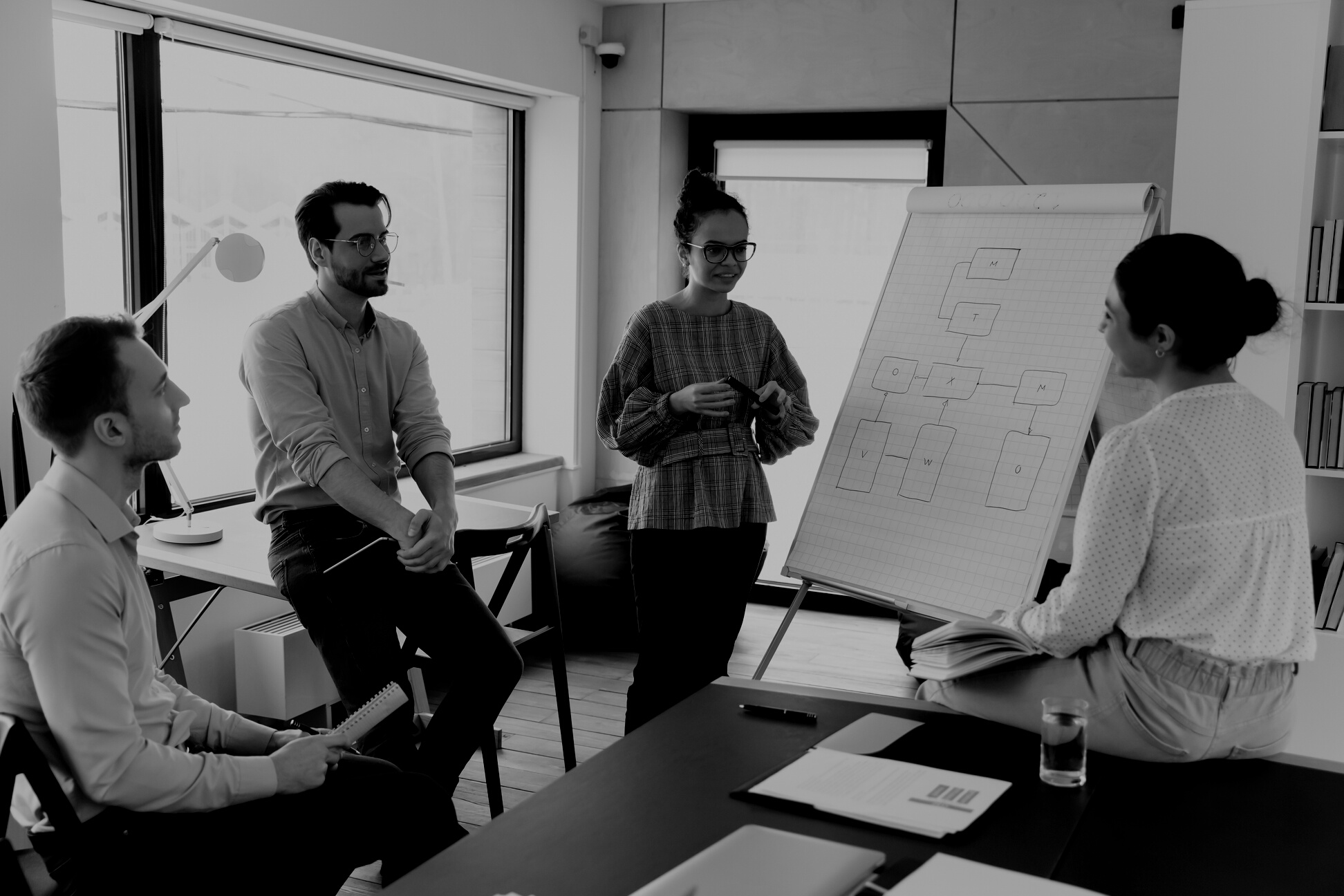 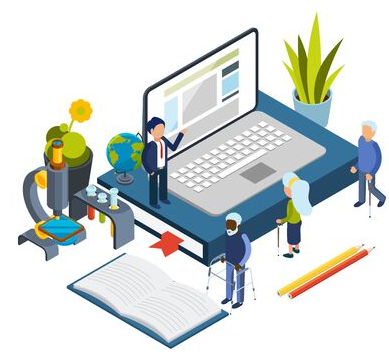 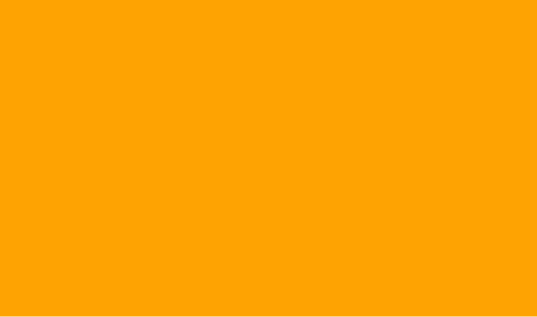 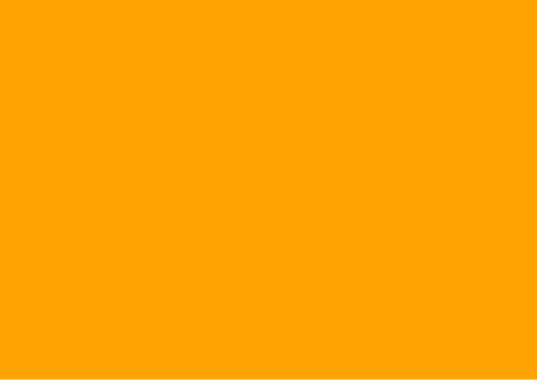 "Умът не е съд, който трябва да се напълни,
 а огън, който трябва да се запали."
Плутарх
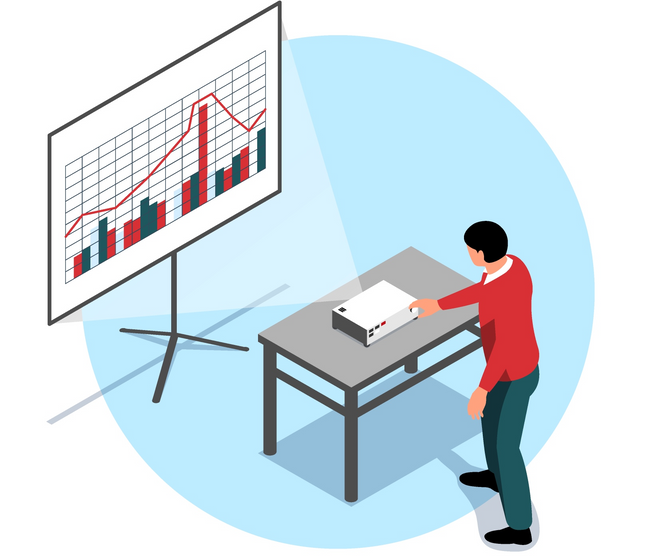 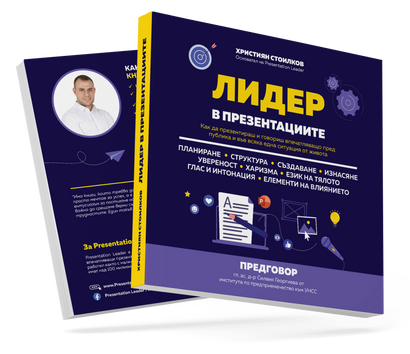 Християн Стоилков
www.nbu.bg
доц. д-р Полина Михова
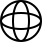 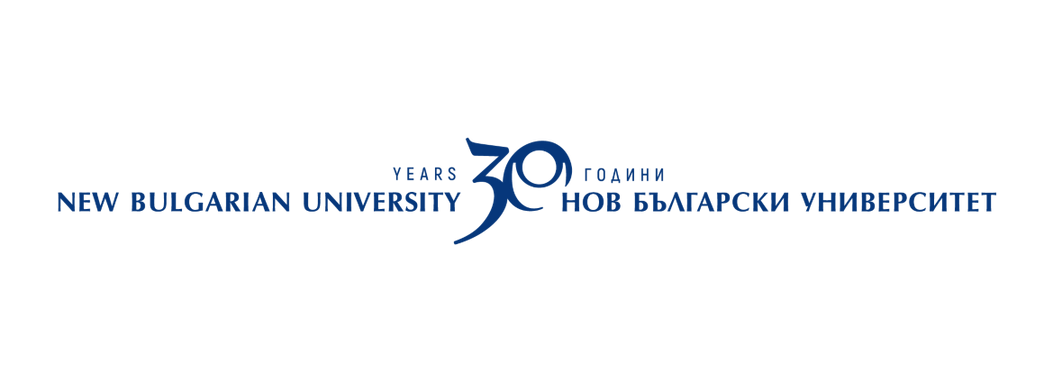 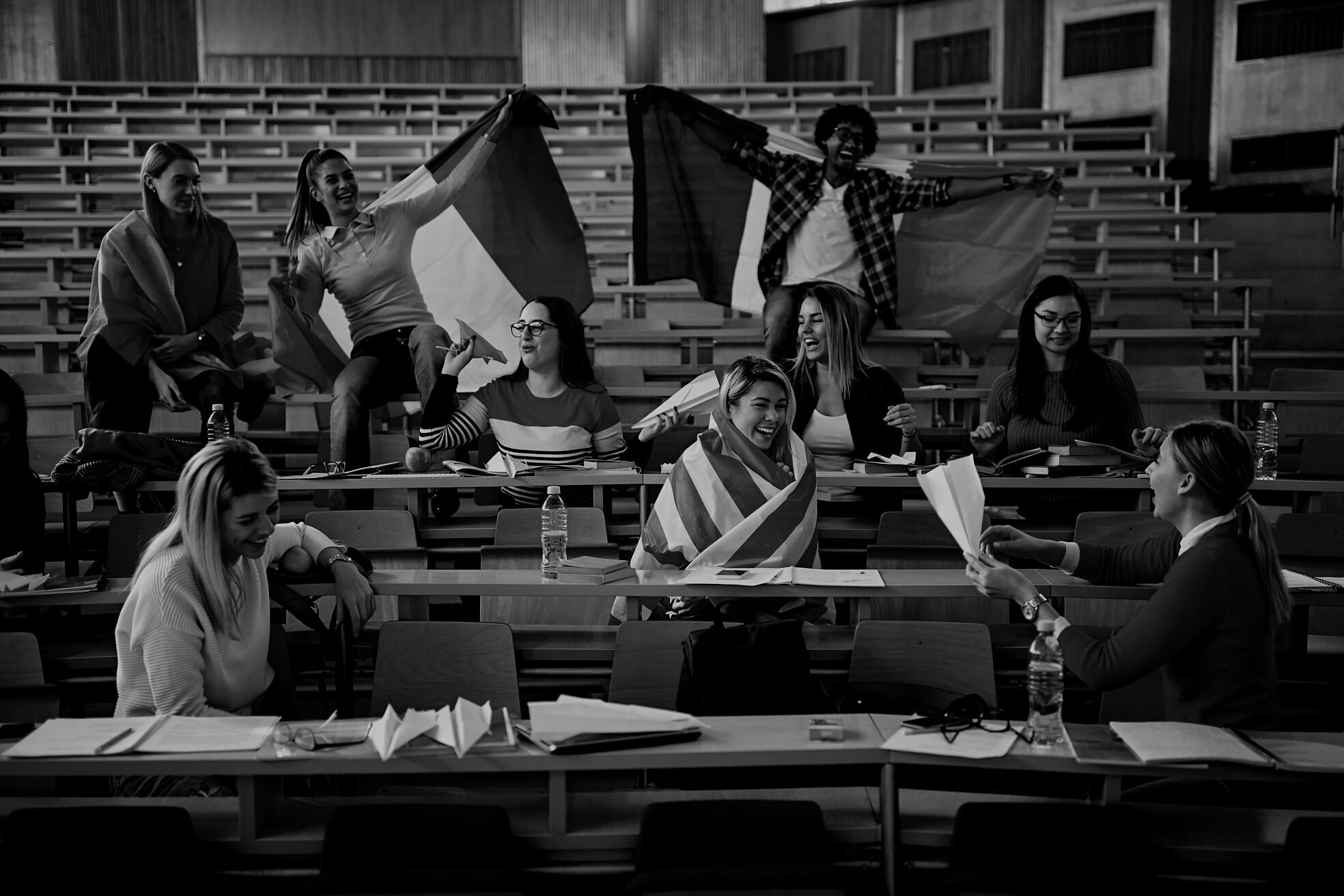 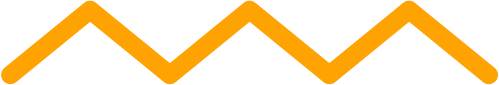 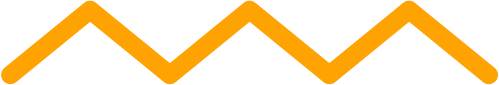 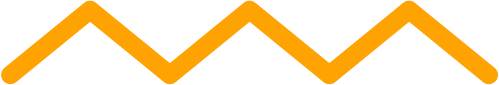 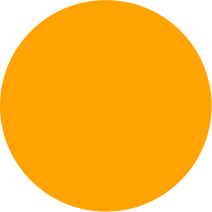 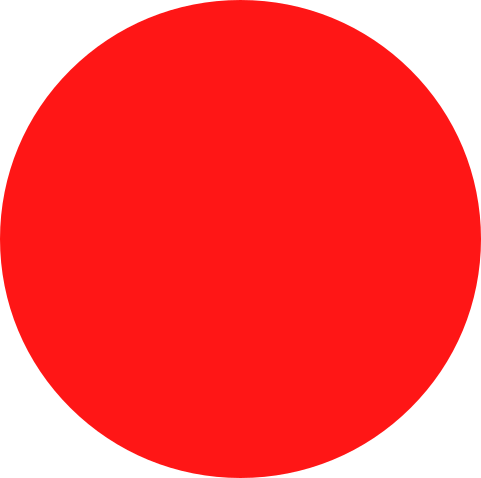 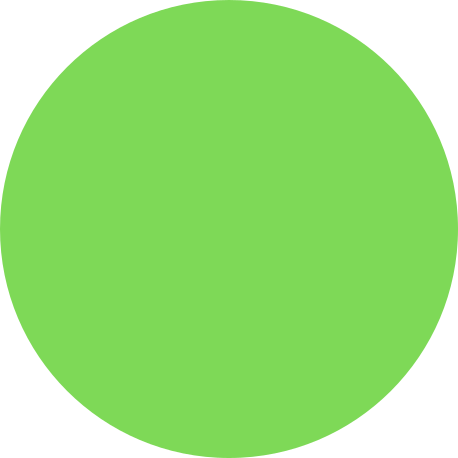 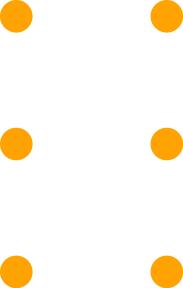 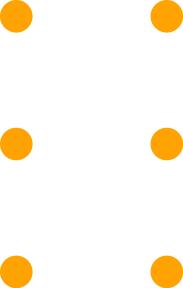 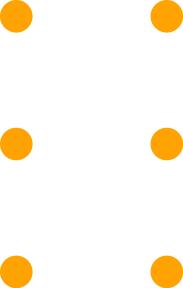 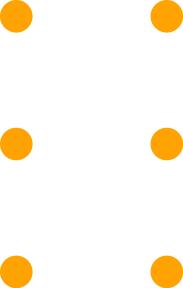 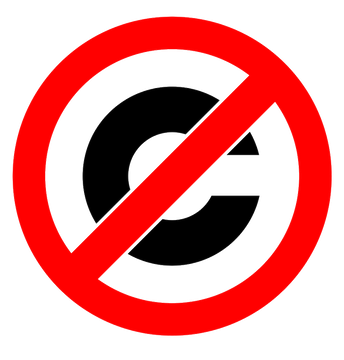 Creative Commons License
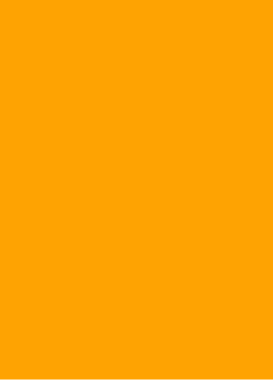 Търсенето на отворено и свободно съдържание е важна функция. 
Как и къде да ги намерите?
Google 
снимки във Flickr 
музикални записи в Jamendo  
Wikimedia Commons - мултимедийното хранилище на Wikipedia
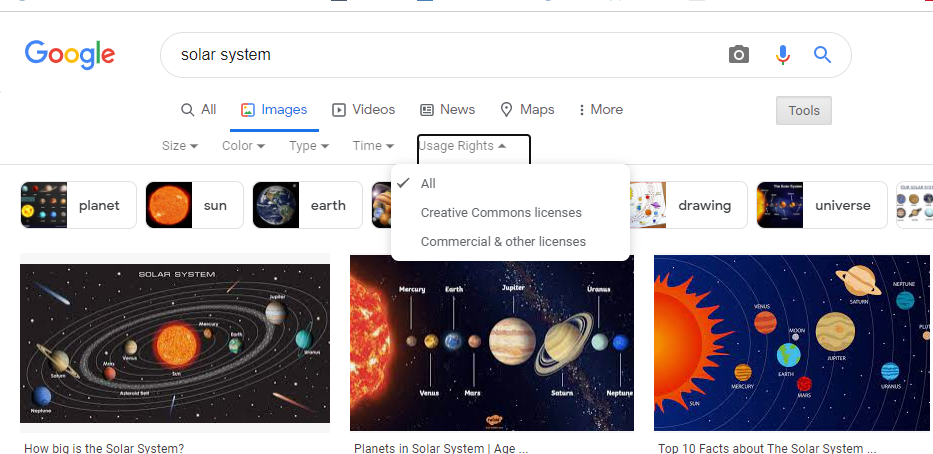 „ Да проектирате презентация без да имате предвид публиката е като да напишете любовно писмо и да го адресирате „до когото може да се отнася“. 
Кен Хемер
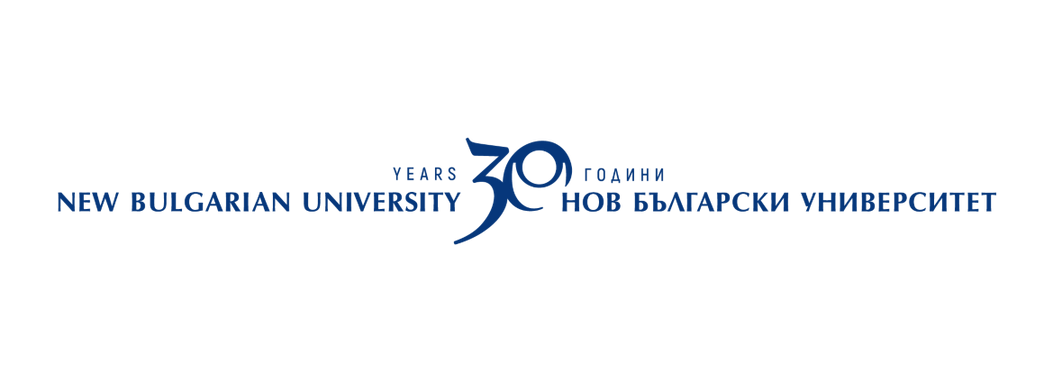 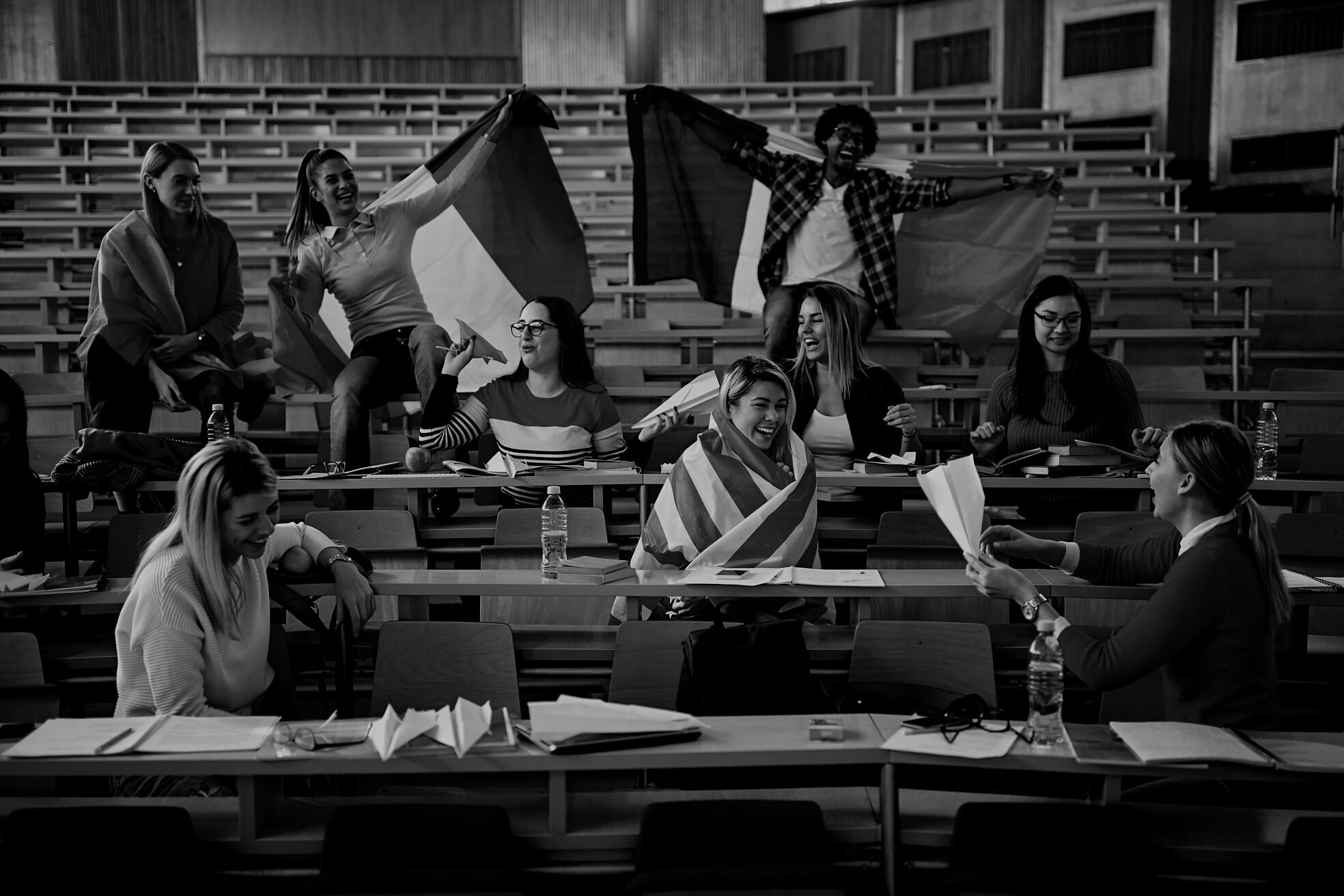 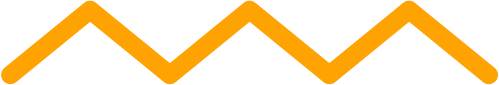 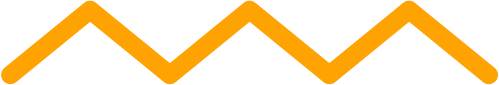 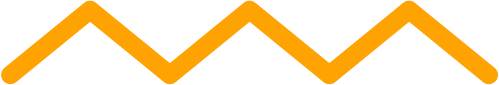 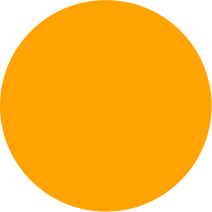 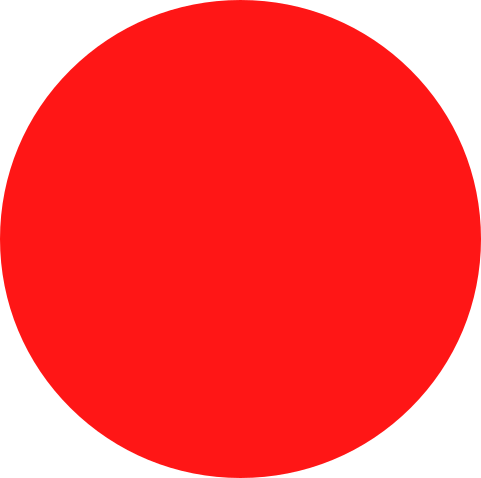 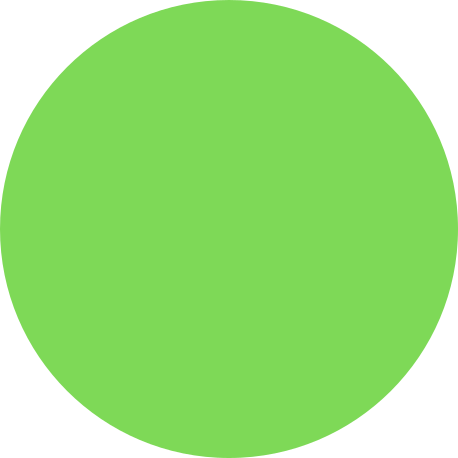 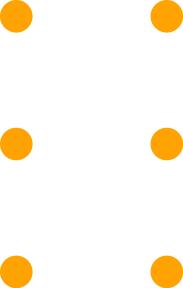 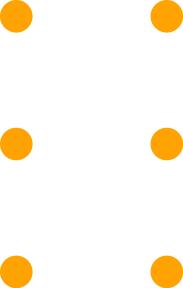 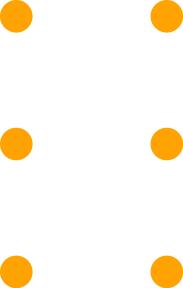 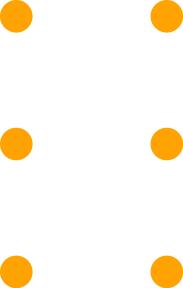 Полезни ресурси
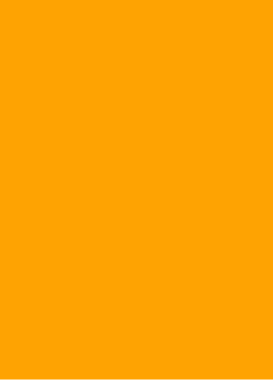 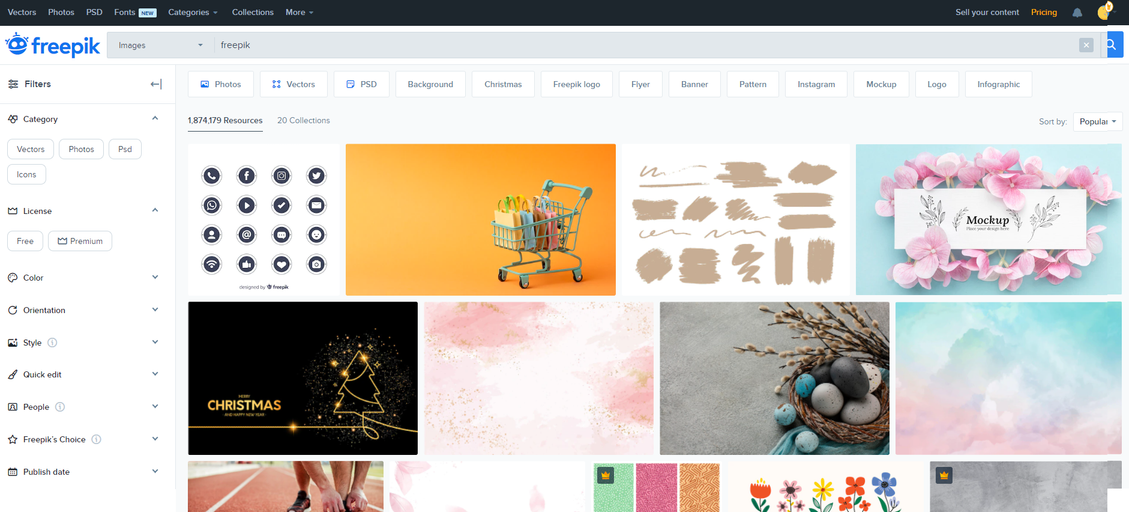 Изображенията на Freepik са достъпни :
като приложения за визитки, флаери, публикации в социалните мрежи, видео или плакати за популяризиране на компания, бизнес или конкретно събитие.
за визуализация на лекции и елементи на проекти.
за YouTube видео записи.
https://www.freepik.com/home
"Логиката ще ви отведе от А до Б. Въображението ще ви отведе навсякъде." - Алберт Айнщайн
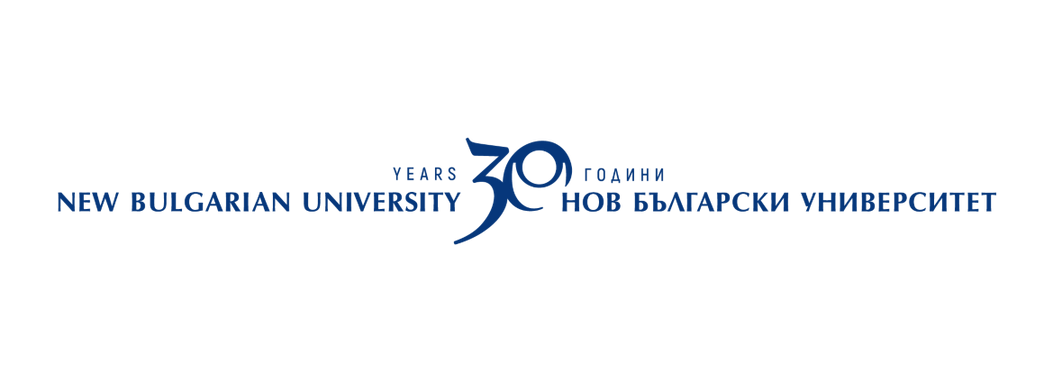 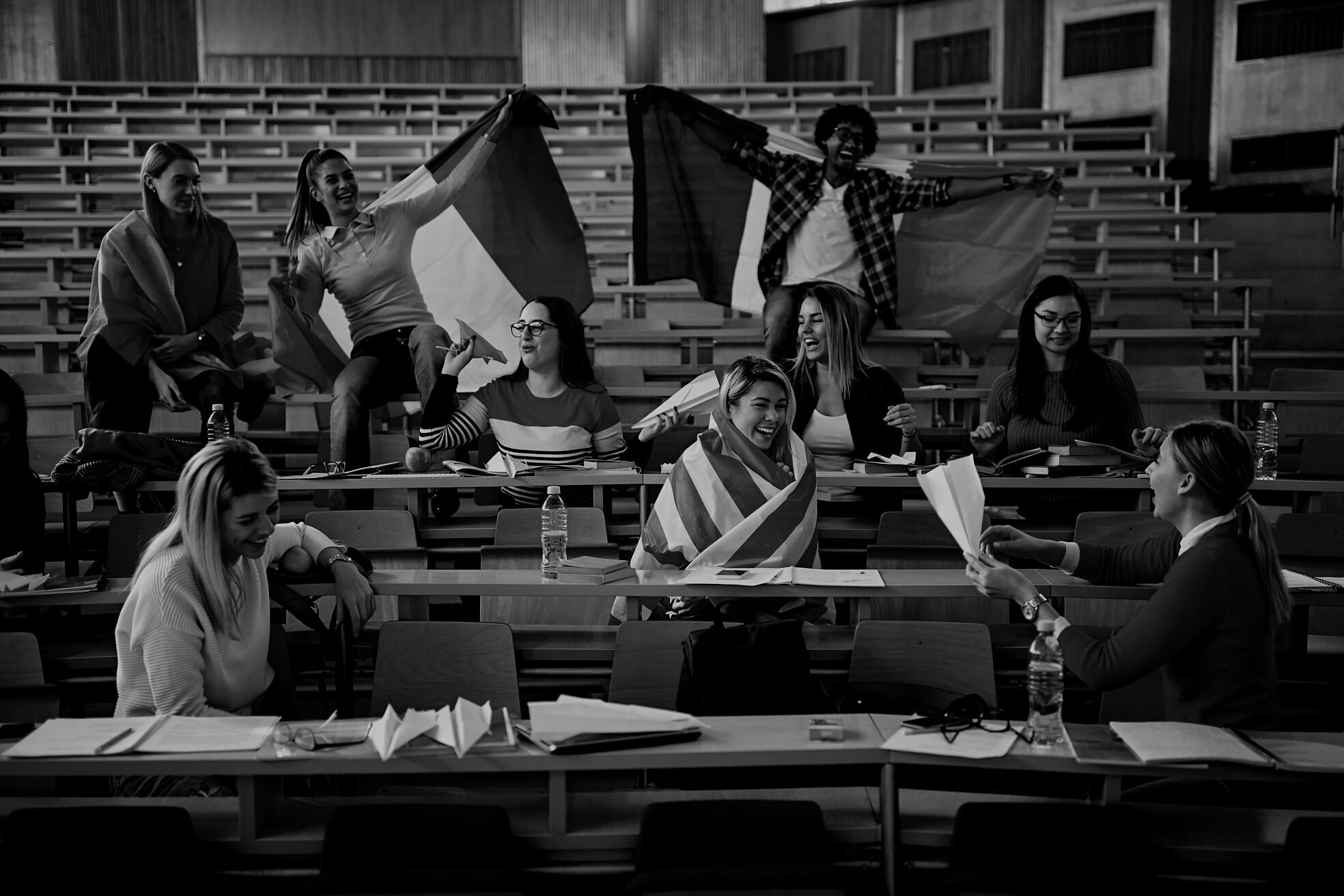 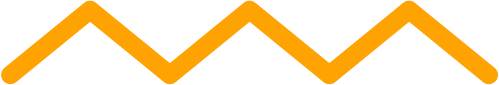 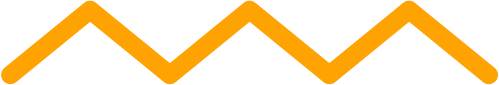 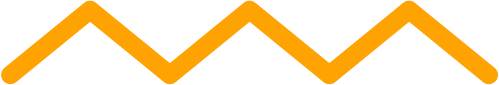 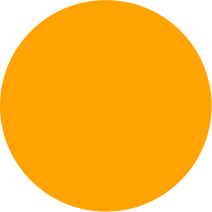 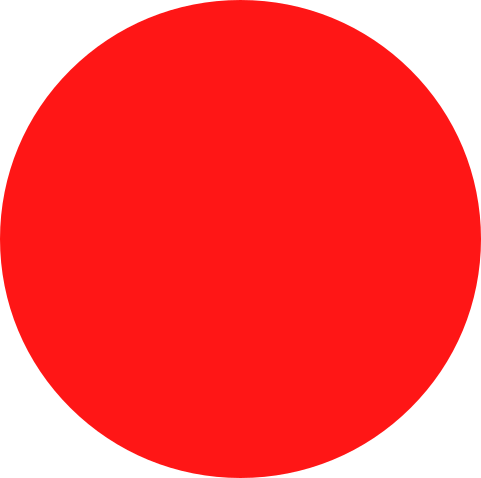 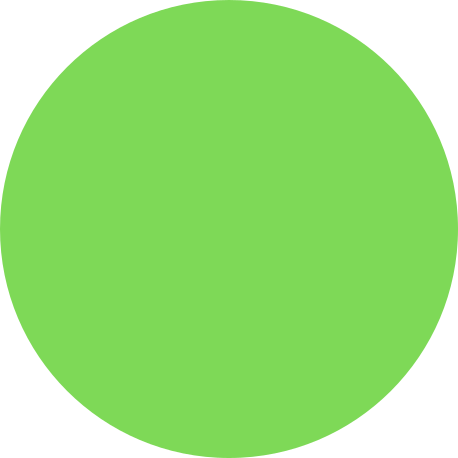 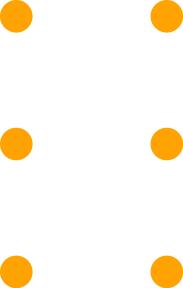 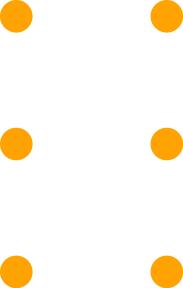 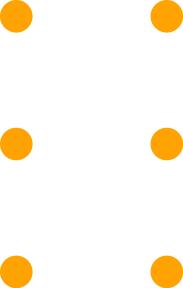 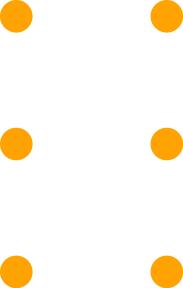 Полезни ресурси
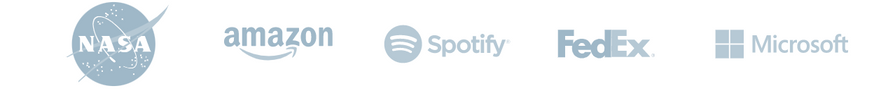 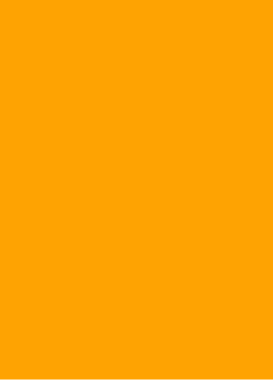 https://slidesgo.com/
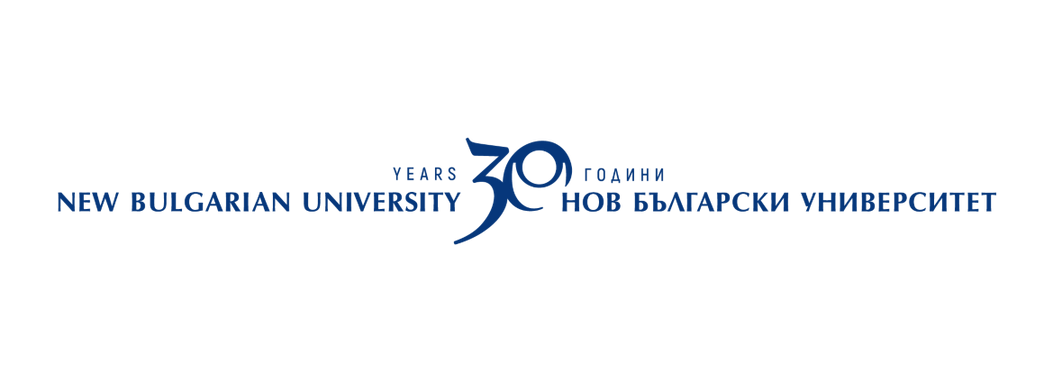 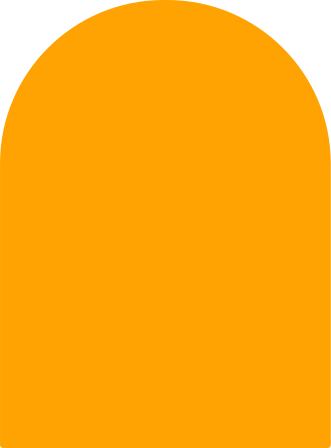 ПОЛЕЗНИ ТЕХНИКИ
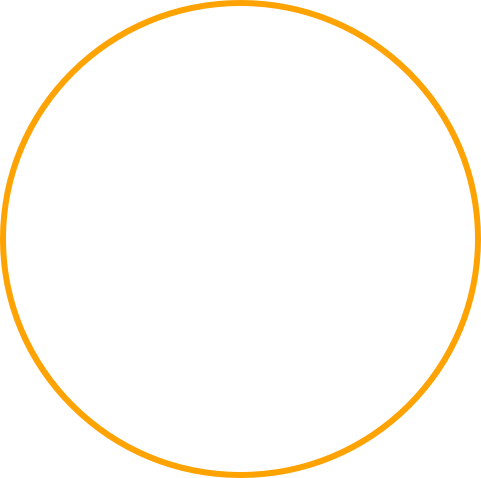 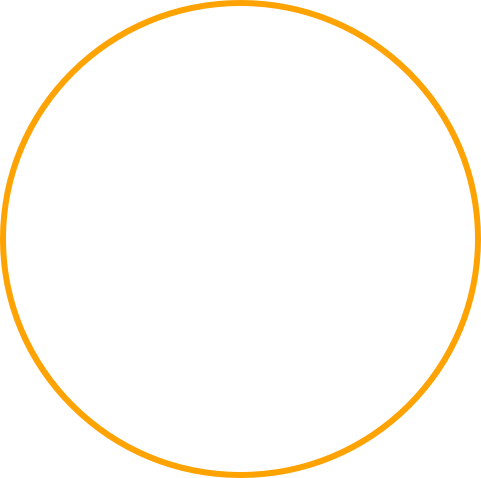 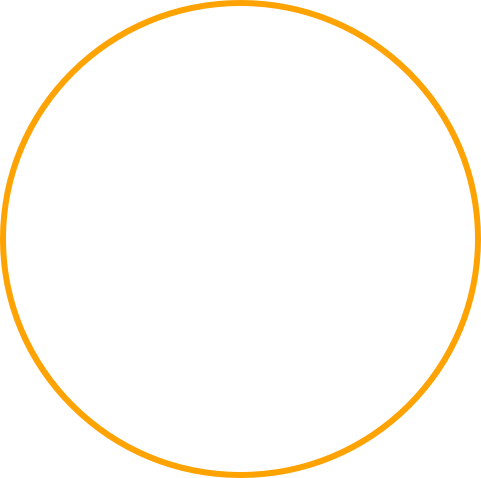 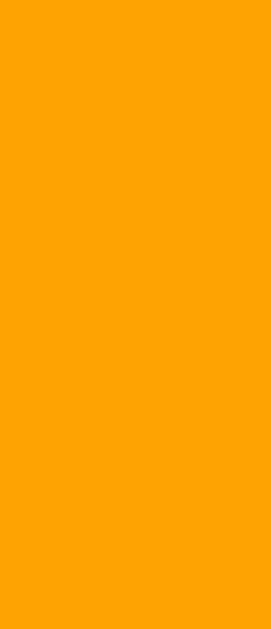 https://coolors.co/
https://fontjoy.com/
https://www.free-powerpoint-templates-design.com/
"Обратното на добрия дизайн винаги е лошият дизайн. Няма такова нещо като никакъв дизайн." - Адам Джъд
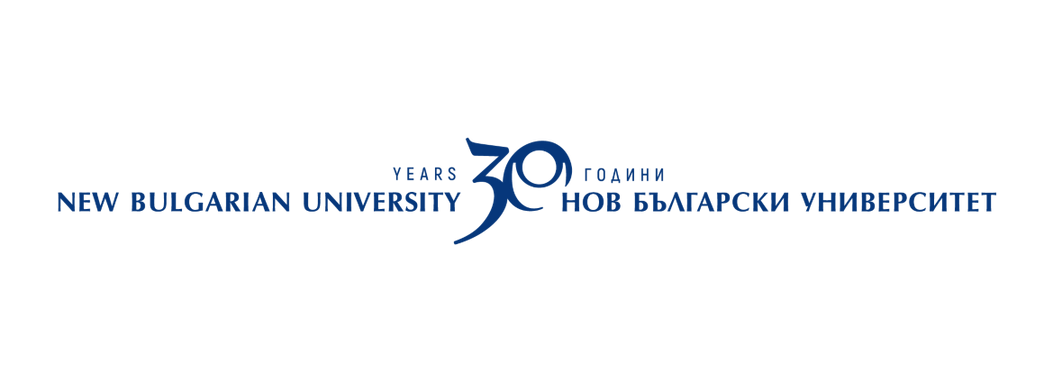 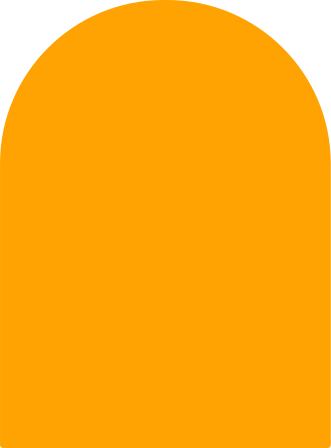 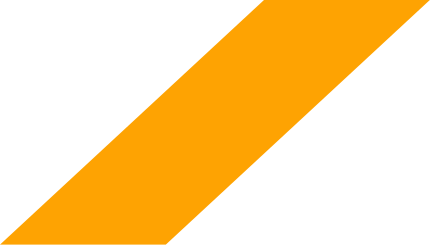 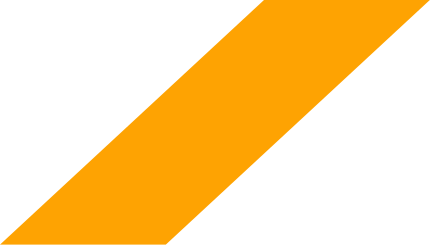 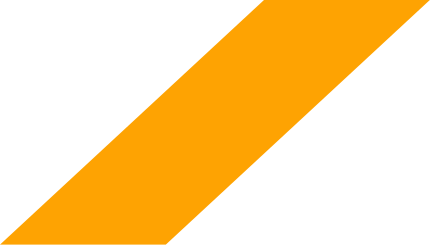 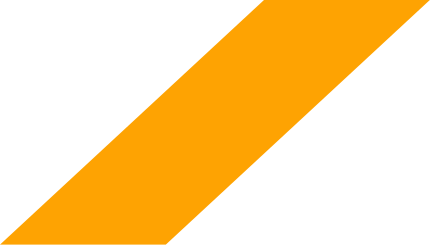 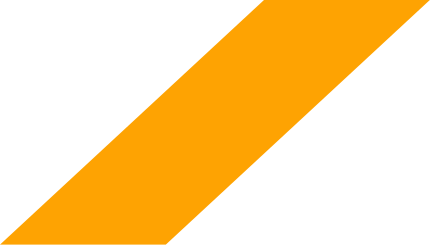 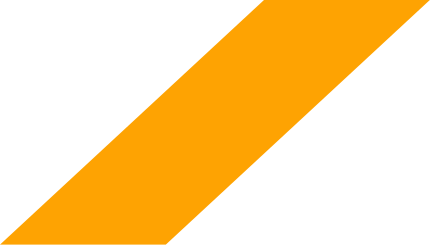 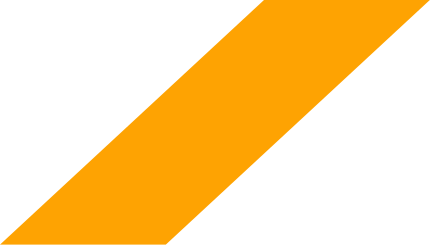 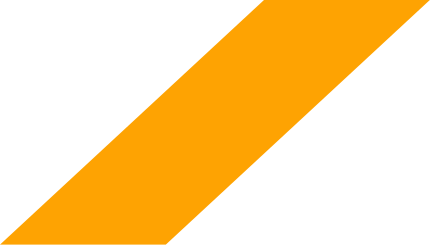 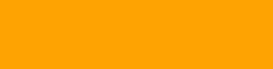 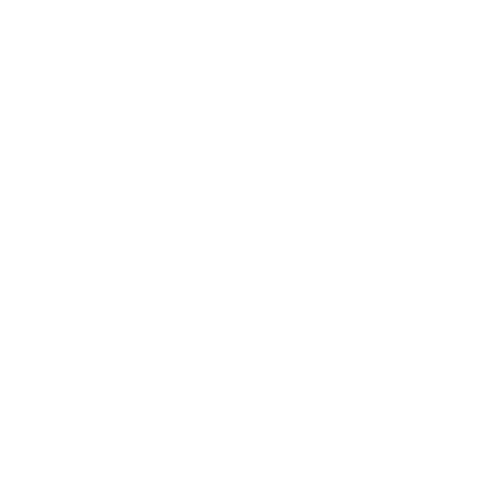 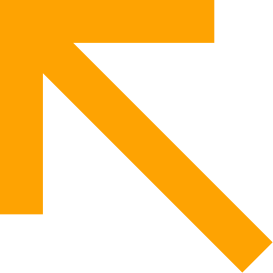 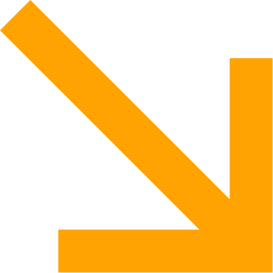 СЕДЕМТЕ СМЪРТНИ ГРЯХА НА POWERPOINT ПРЕЗЕНТАЦИИ
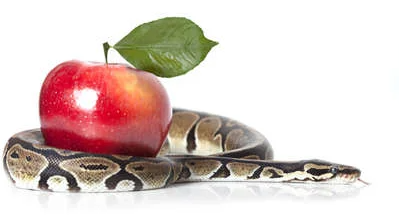 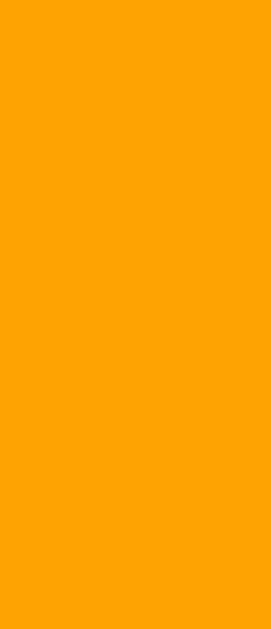 ПРЕХОДИ НА СЛАЙДОВЕ И ЗВУКОВИ ЕФЕКТИ
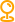 Шаблони за презентация
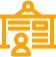 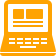 ВЯРА В ТЕХНОЛОГИИТЕ
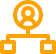 НАТОВАРЕНИ С ТЕКСТ СЛАЙДОВЕ
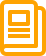 СТАНДАРТЕН КЛИПАРТ
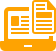 ЧЕТЕНЕ
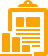 Парадигмата „Аз“
www.nbu.bg
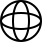 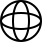 „ Направете всеки детайл перфектен и ограничете броя на детайлите до съвършенство.“
  Джак Дорси
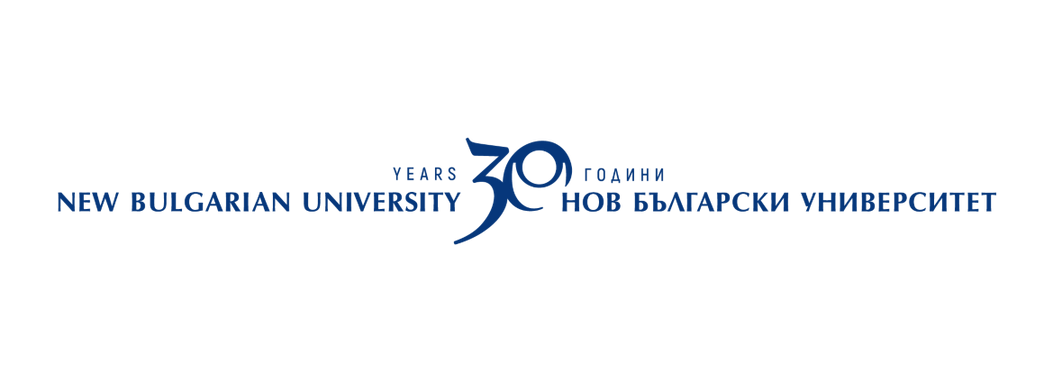 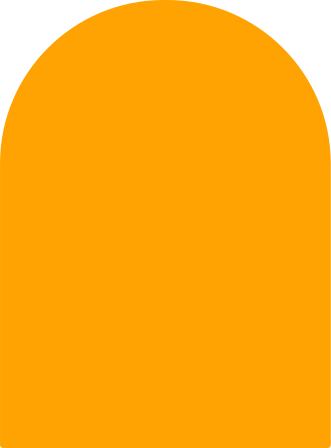 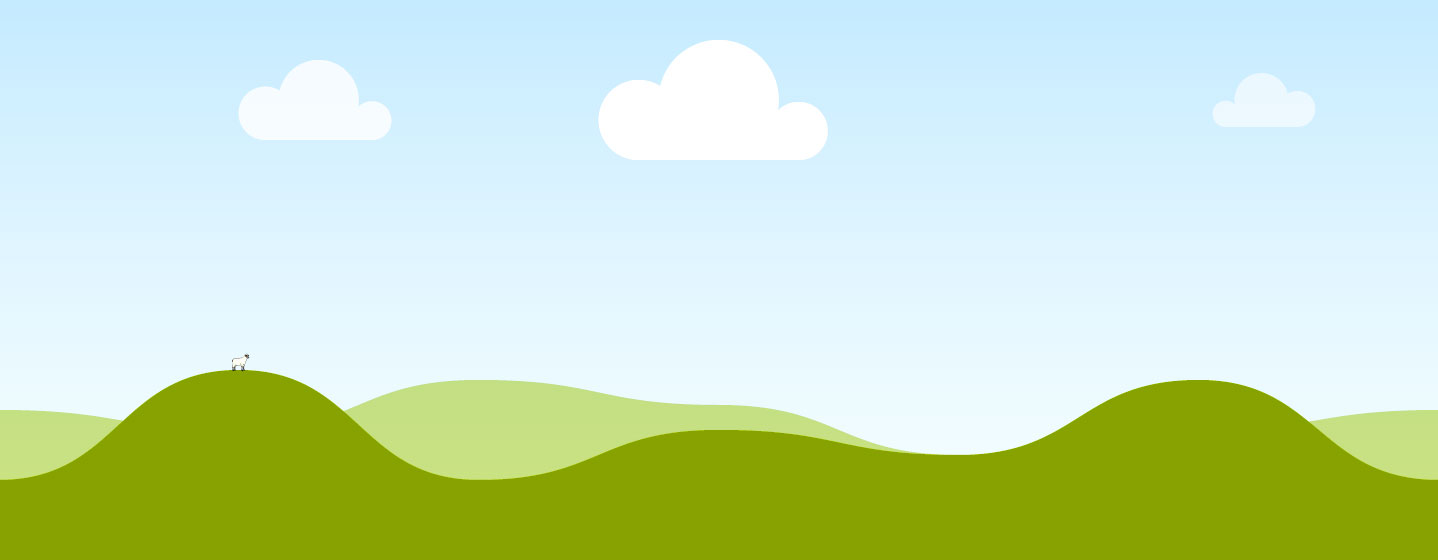 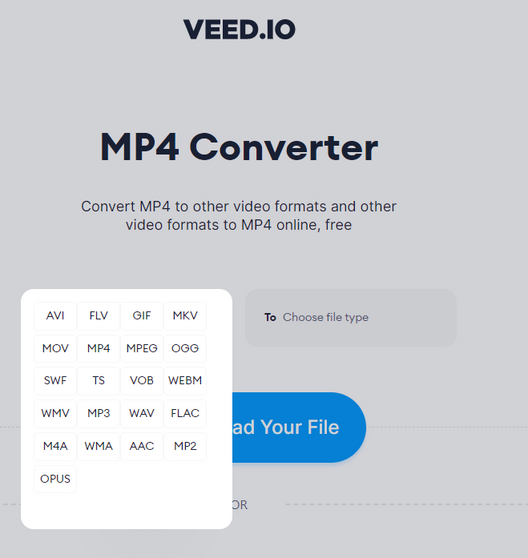 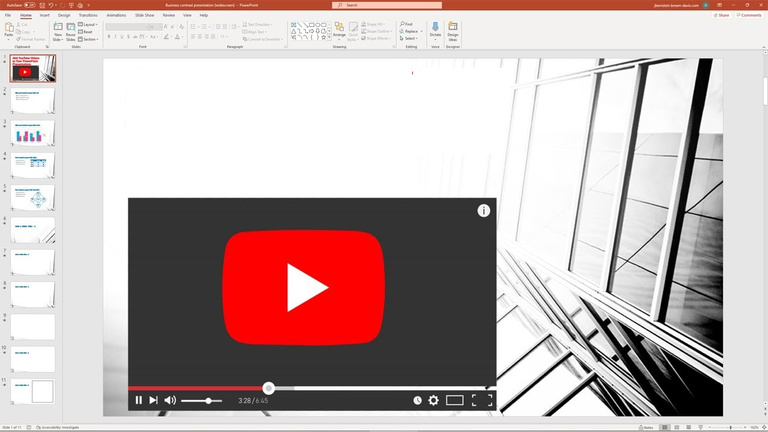 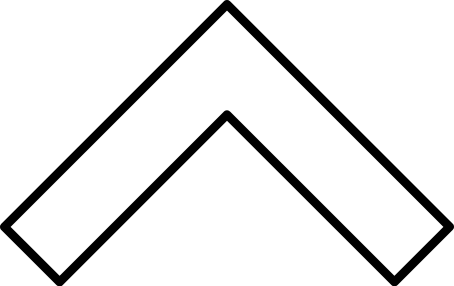 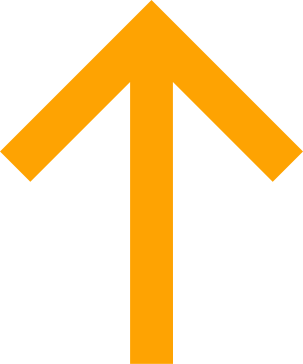 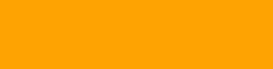 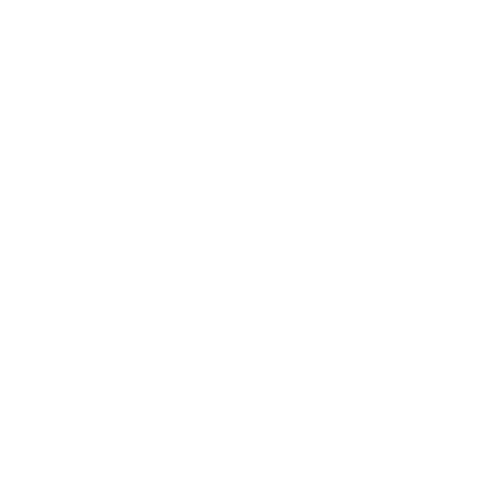 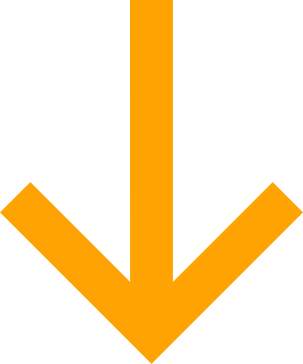 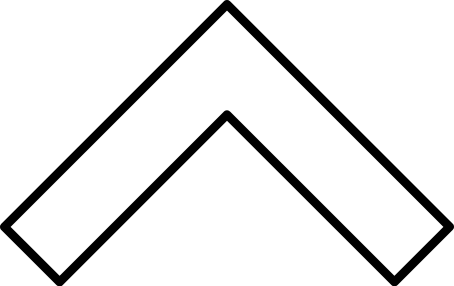 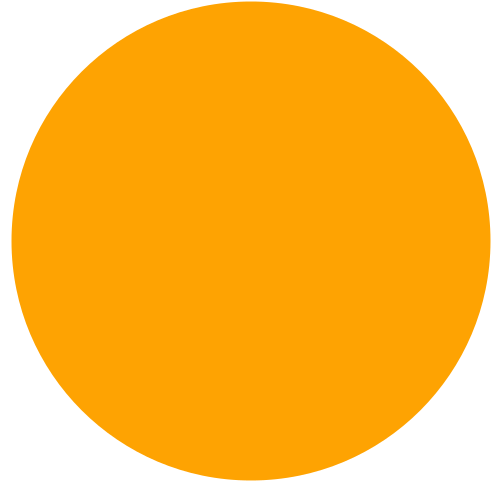 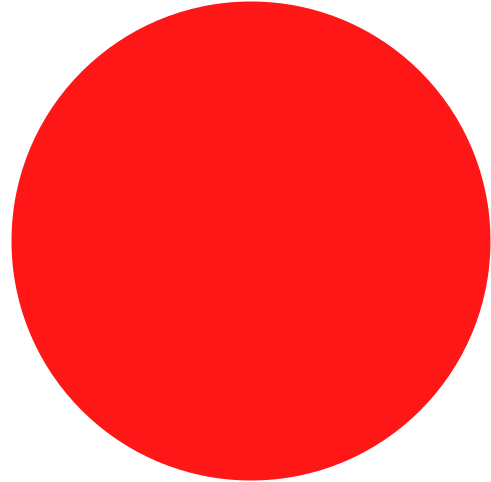 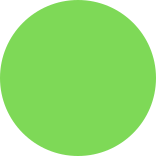 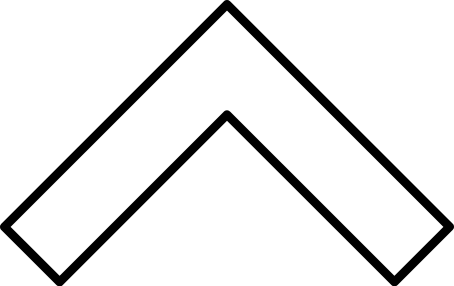 YOUTUBE В POWERPOINT
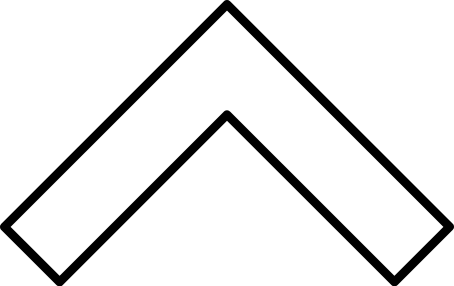 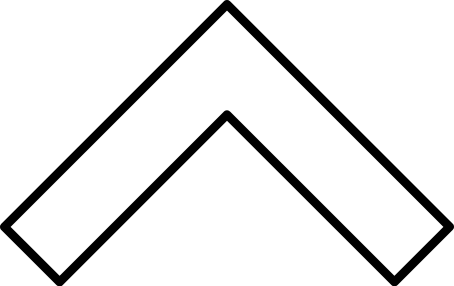 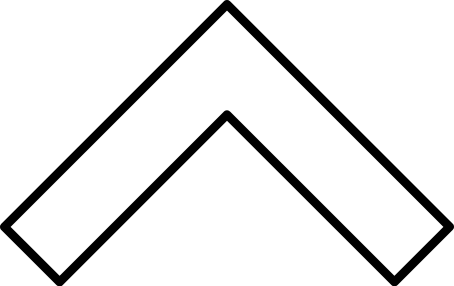 без нужда от Internet ?!!
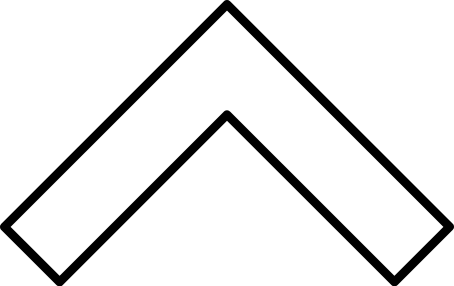 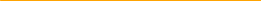 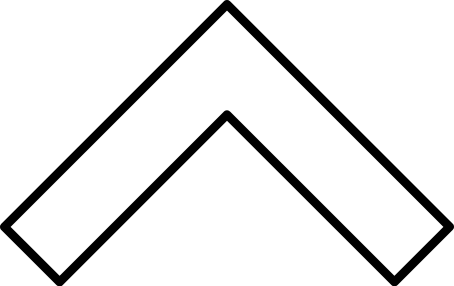 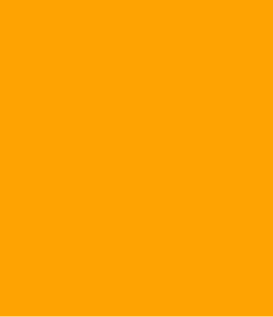 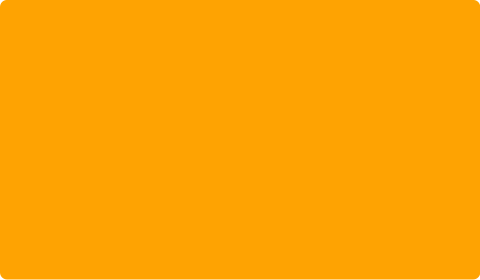 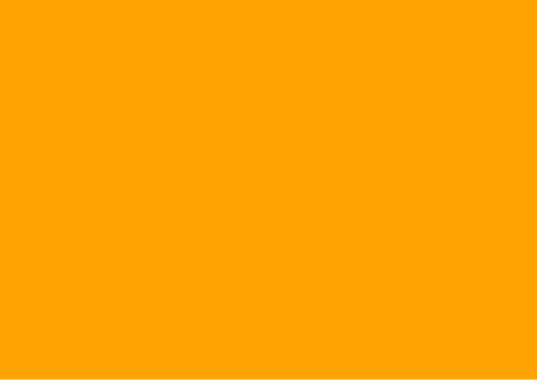 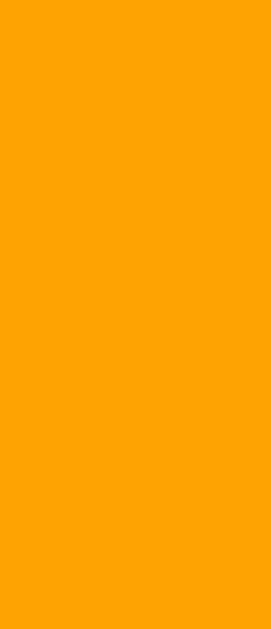 https://www.veed.io/convert/mp4-converter
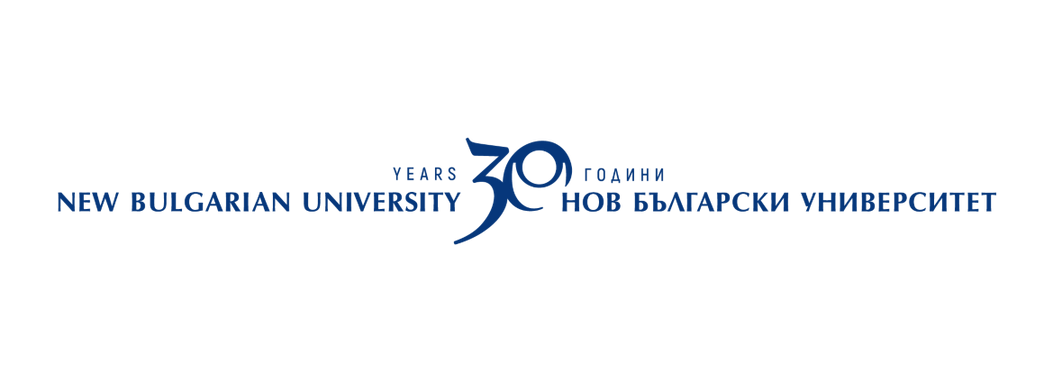 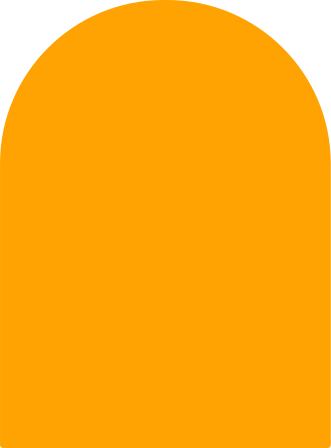 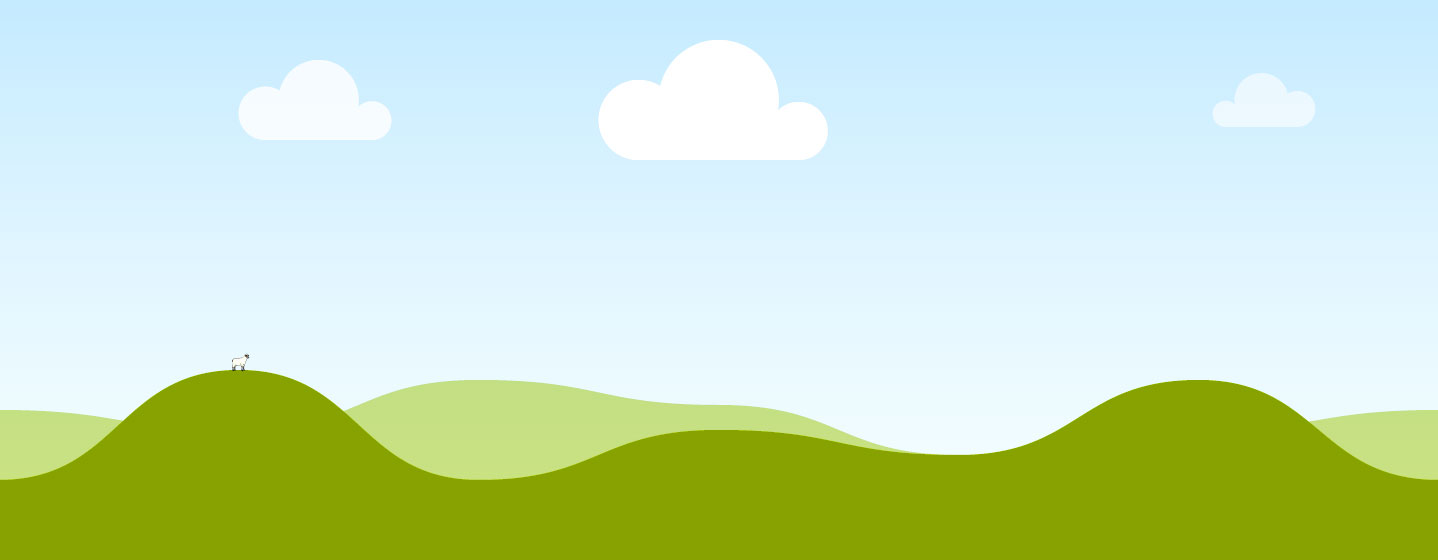 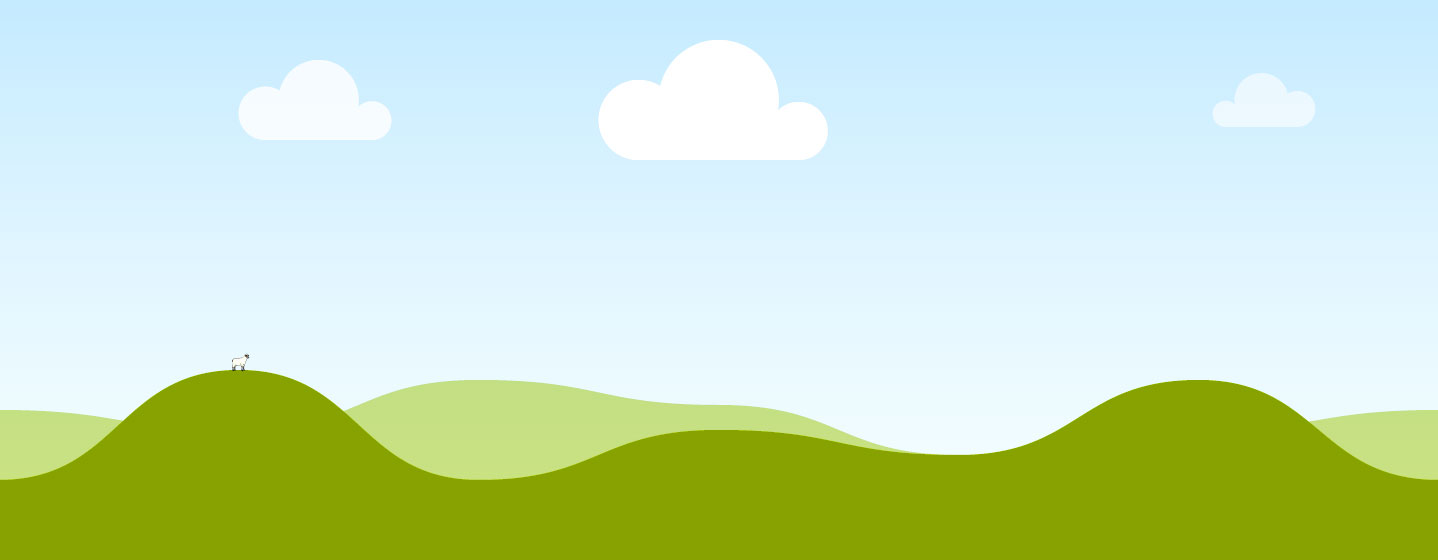 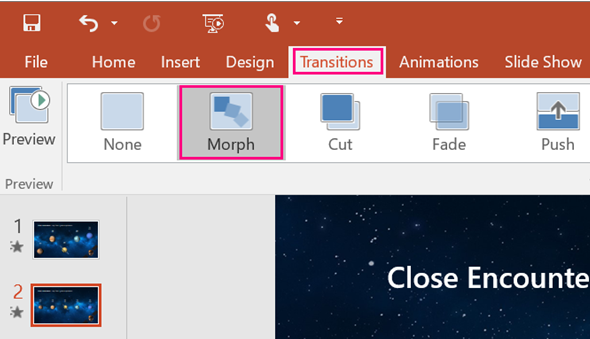 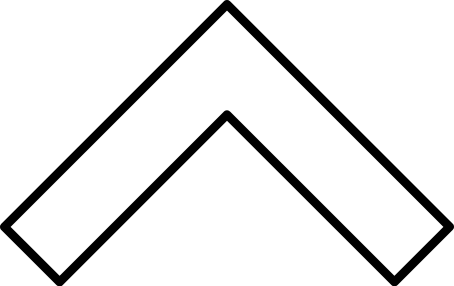 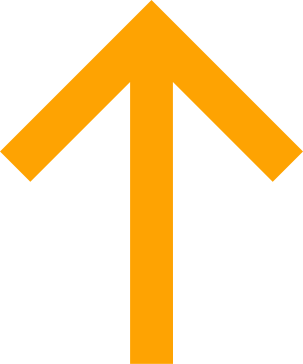 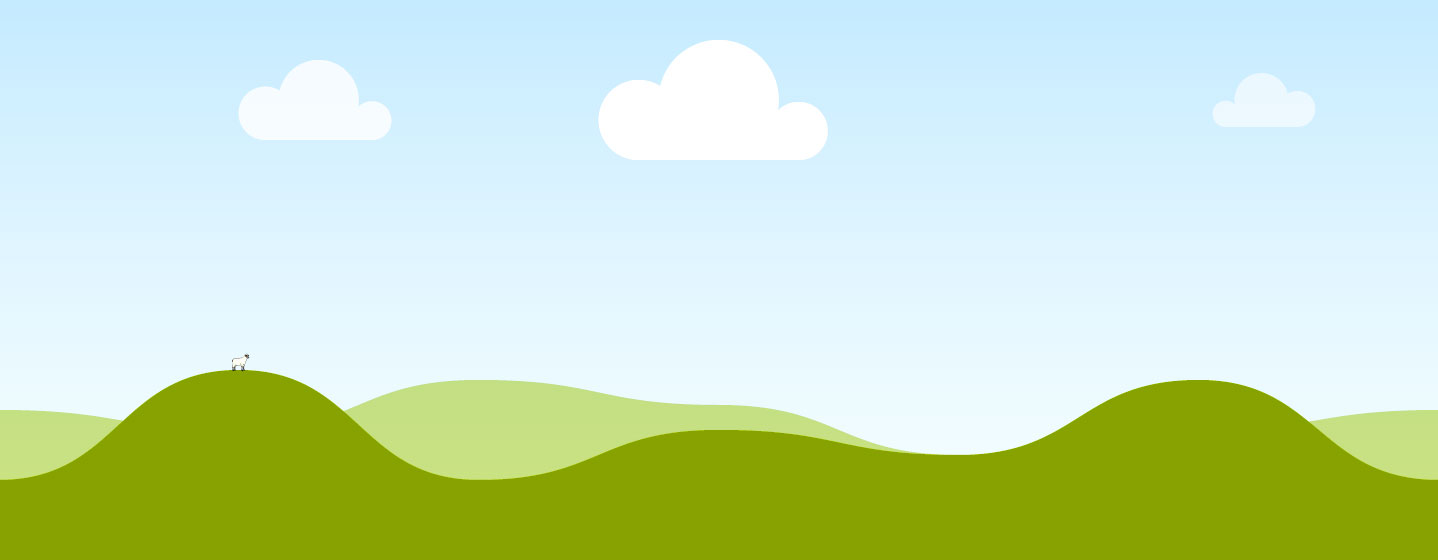 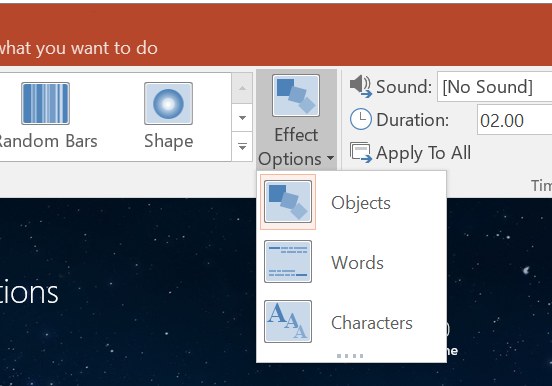 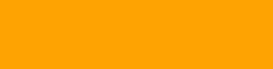 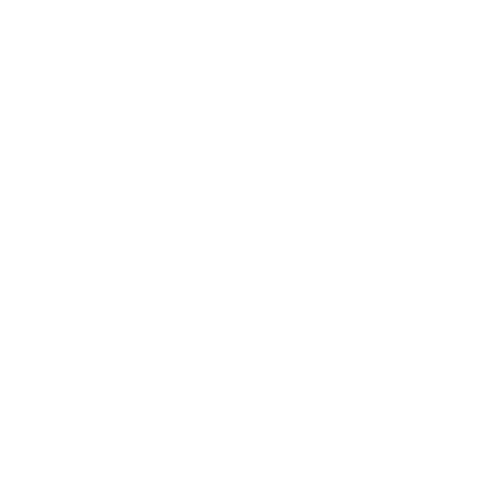 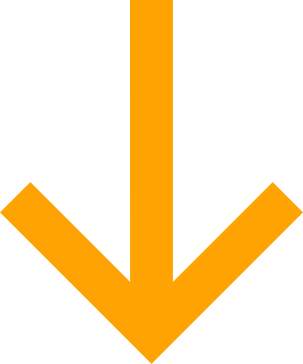 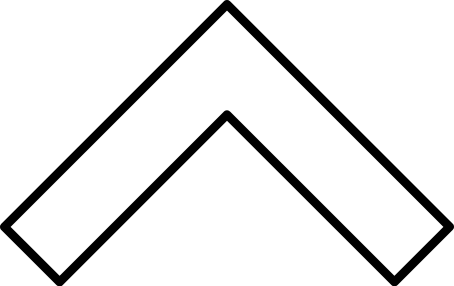 ПРЕХОДЪТ М/У СЛАЙДОВЕТЕ 
MORPH
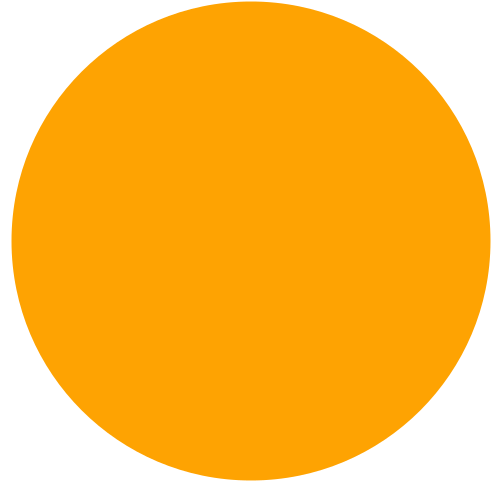 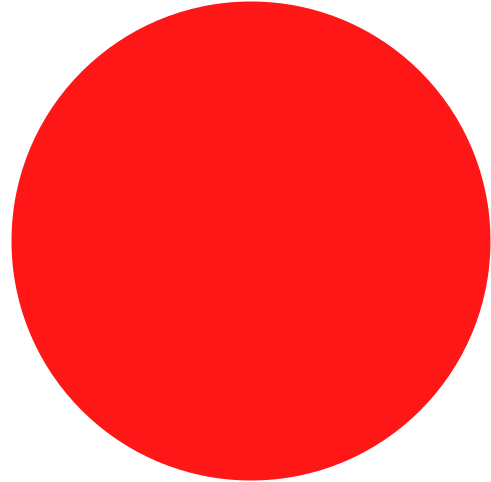 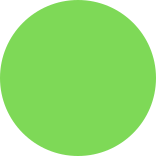 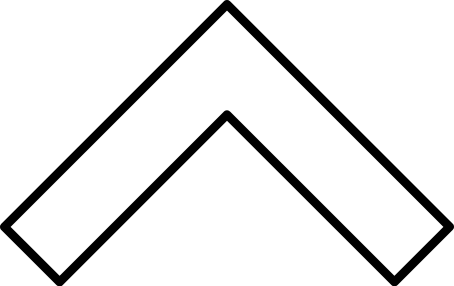 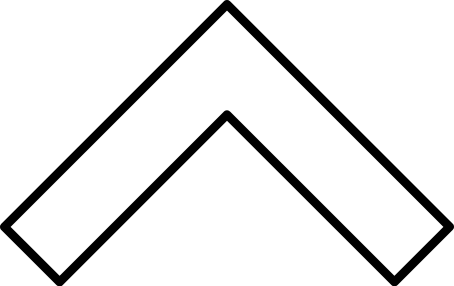 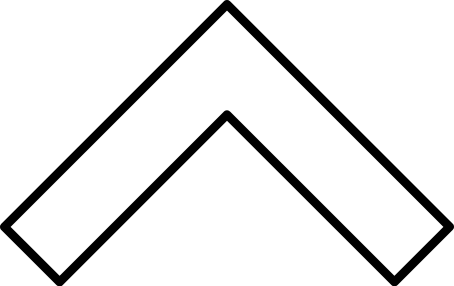 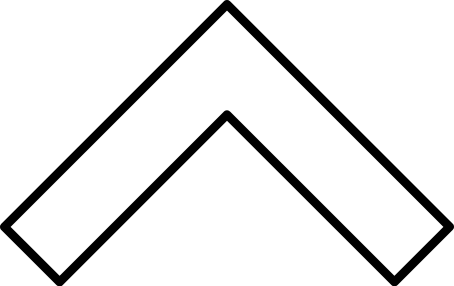 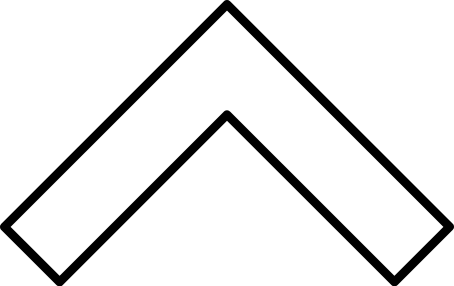 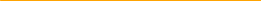 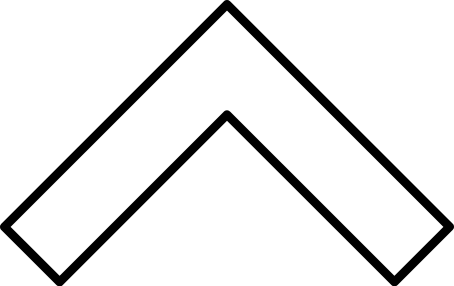 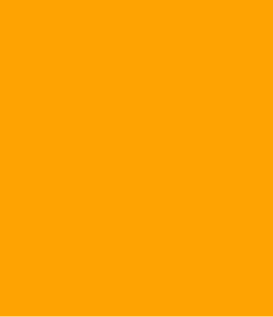 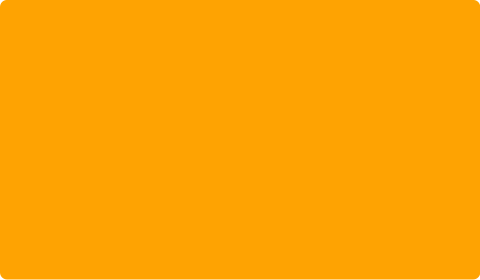 МЕТАМОРФОЗА
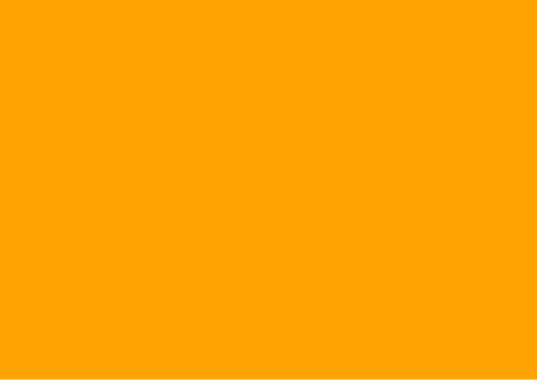 PowerPoint 2016
ПРЕМИНАВАНЕ ПЛАВНО НА ОБЕКТ МЕЖДУ СЛАЙДОВЕТЕ
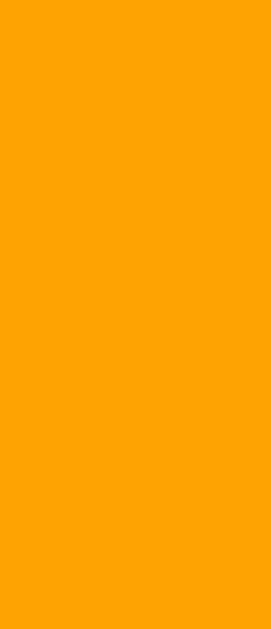 БИБЛИОТЕКА
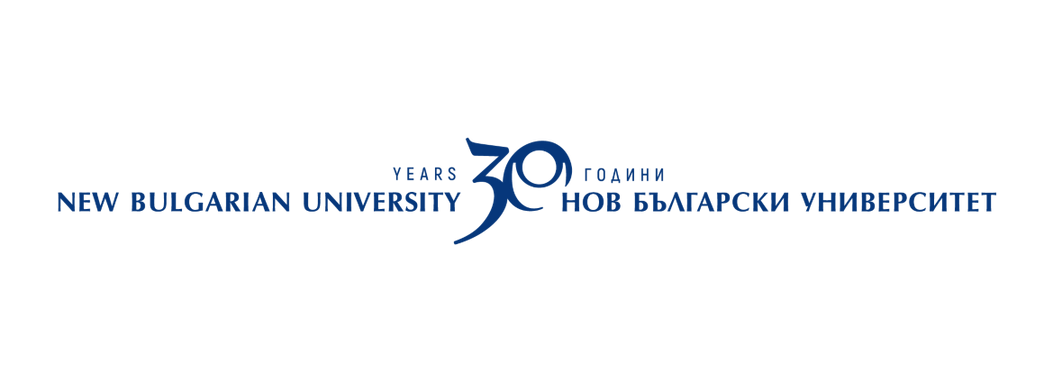 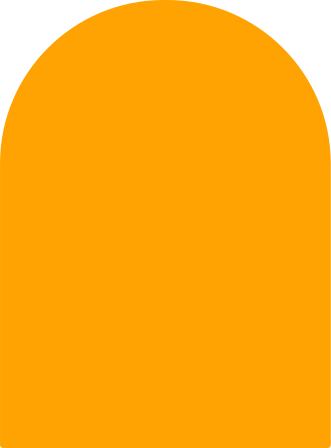 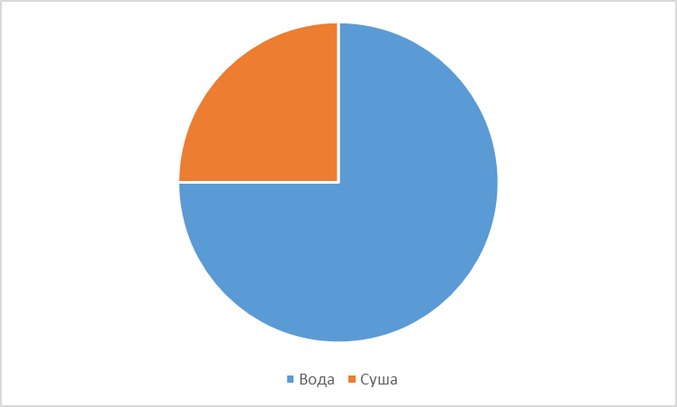 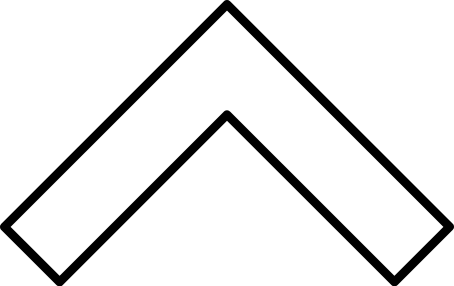 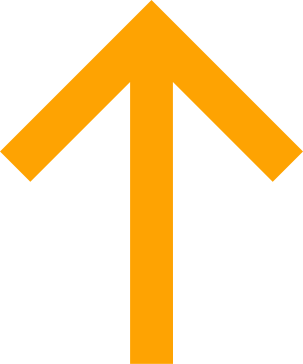 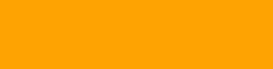 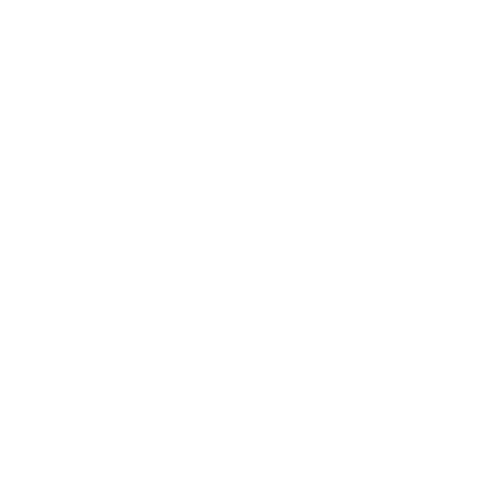 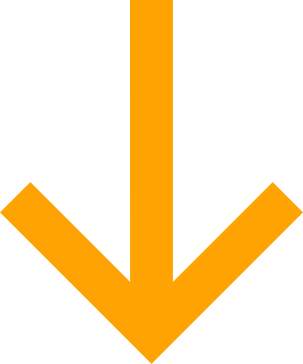 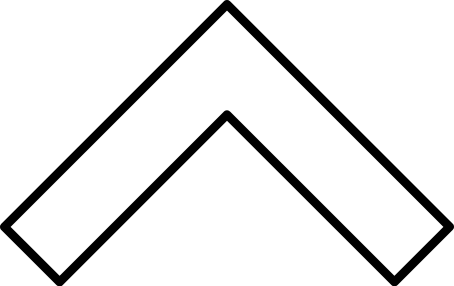 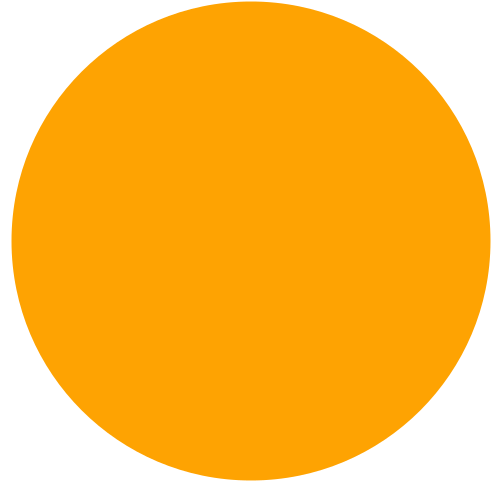 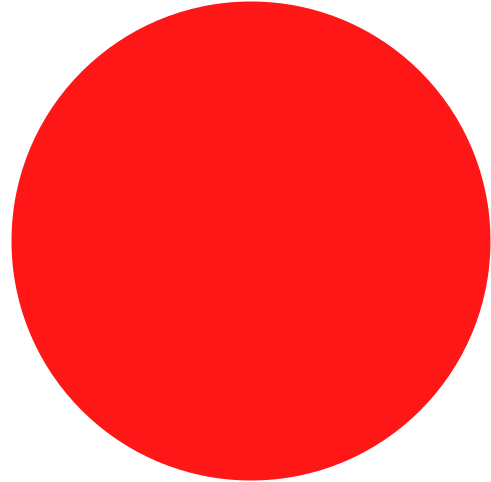 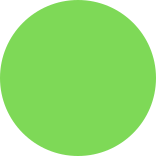 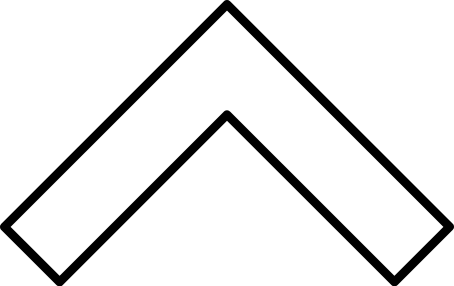 СУХИ ДАННИ И ЧИСЛА
VS 
ДИАГРАМИ И ИНТЕРАКТИВНИ ВИЗУАЛИЗАЦИИ
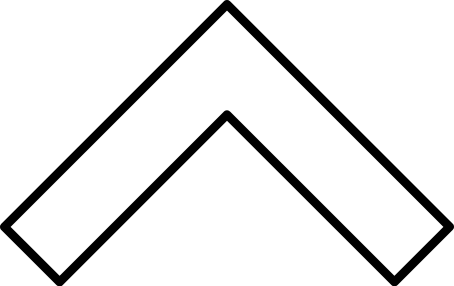 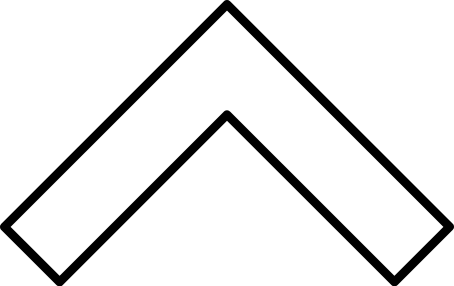 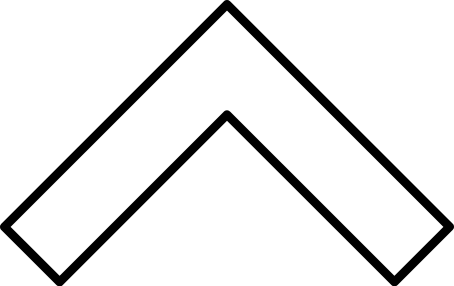 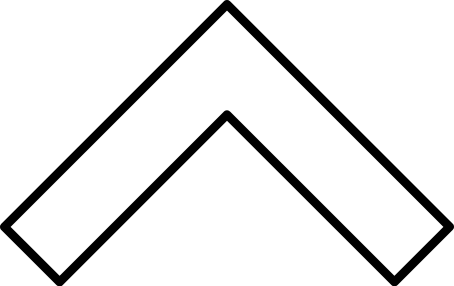 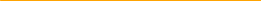 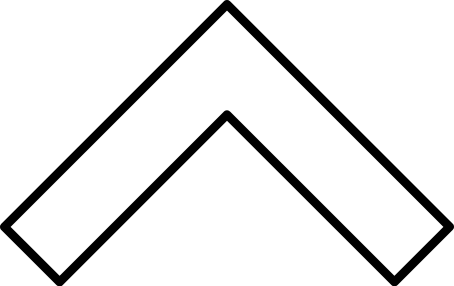 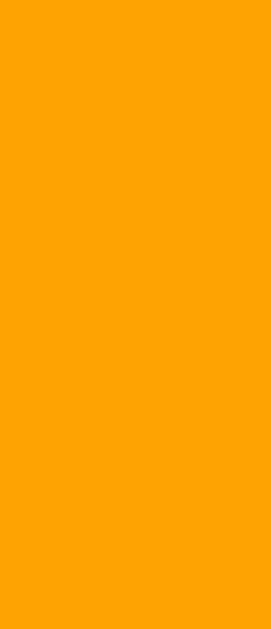 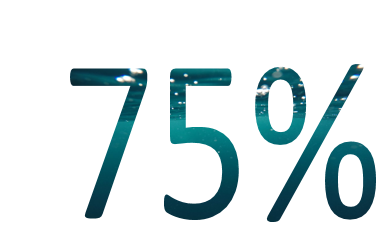 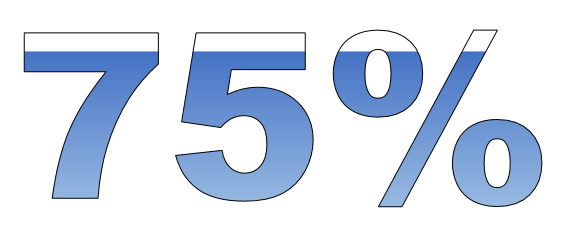 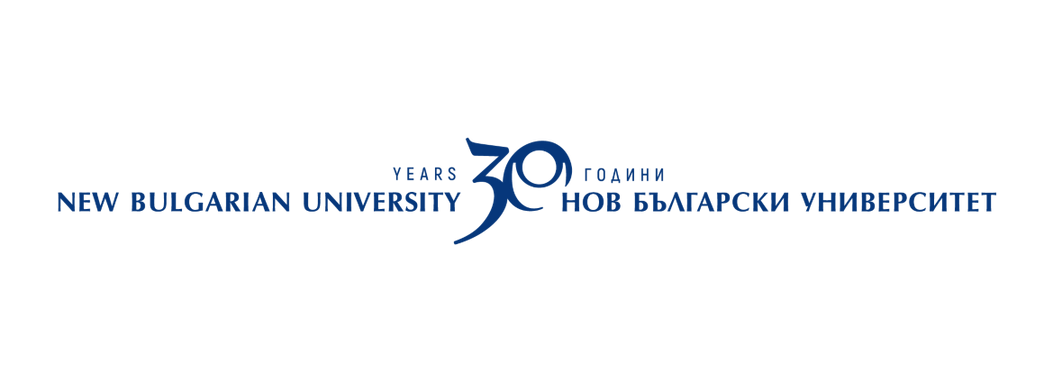 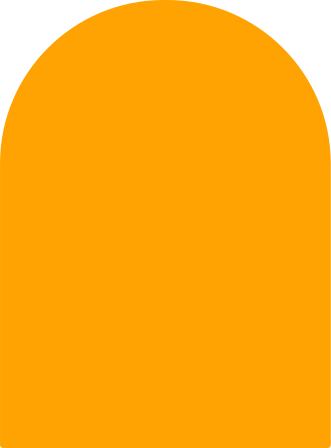 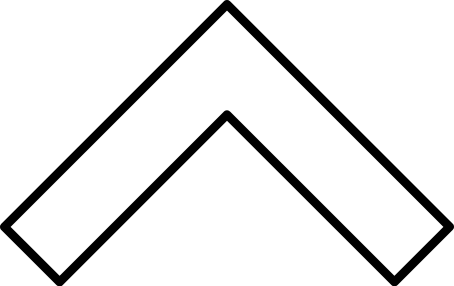 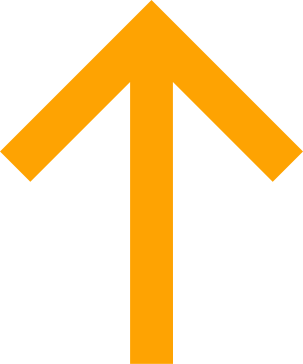 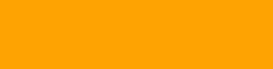 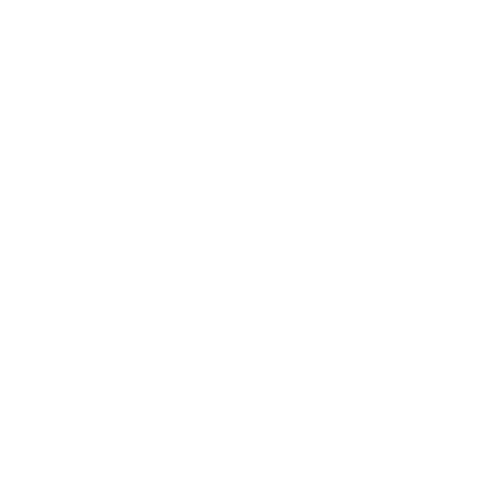 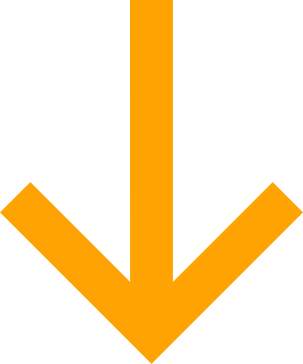 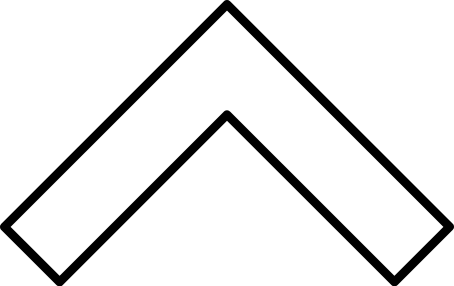 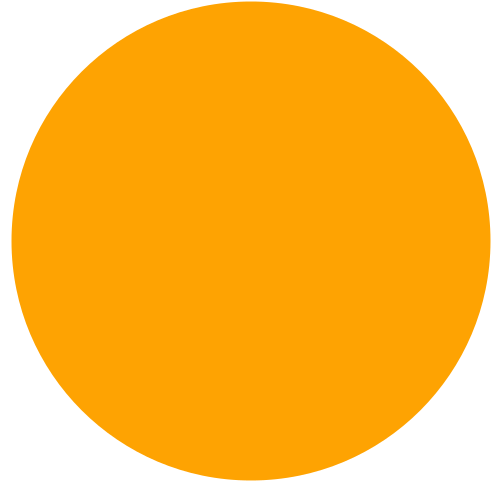 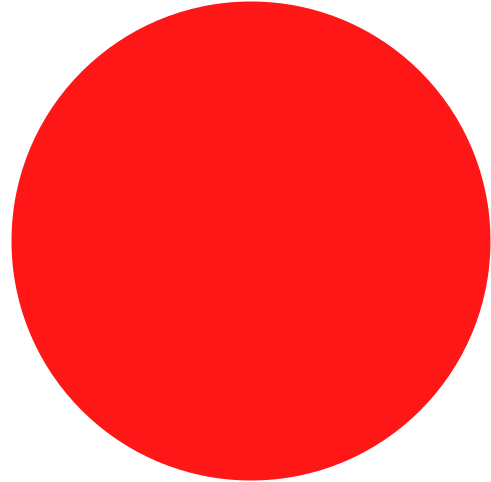 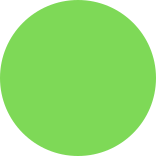 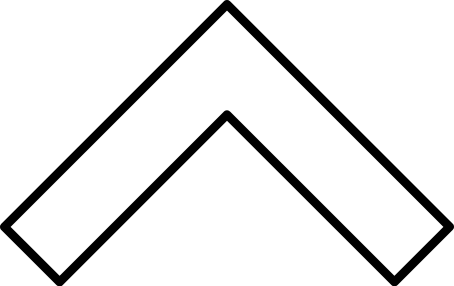 POWERPOINT SHAPE
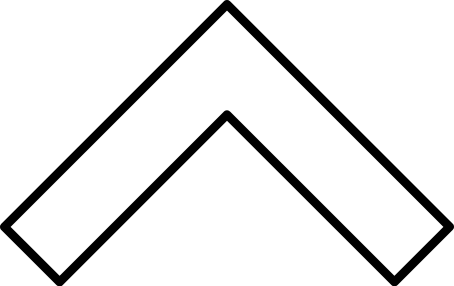 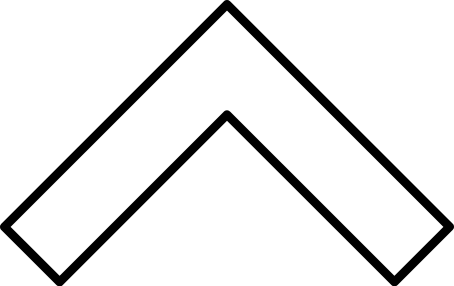 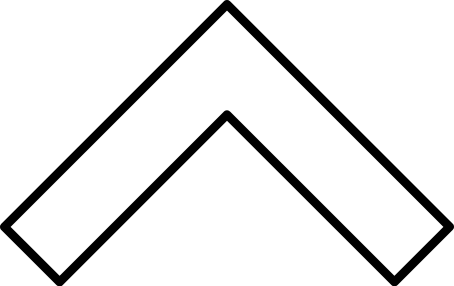 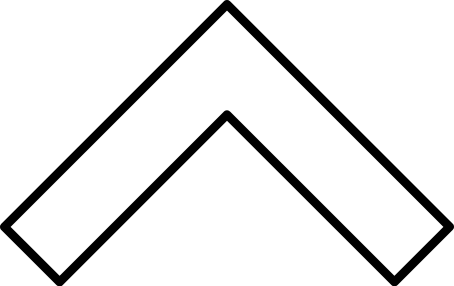 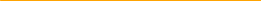 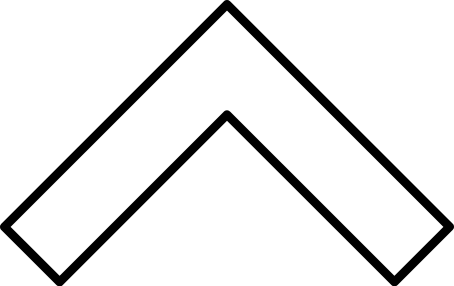 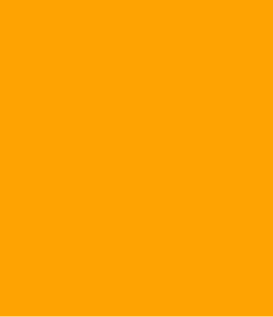 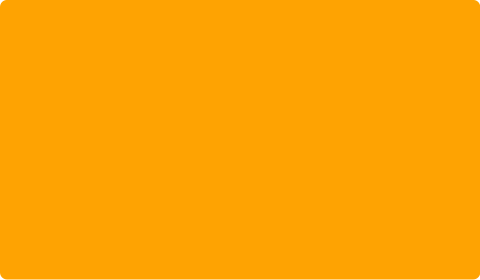 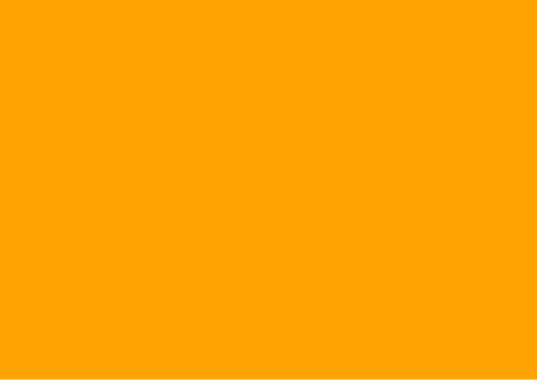 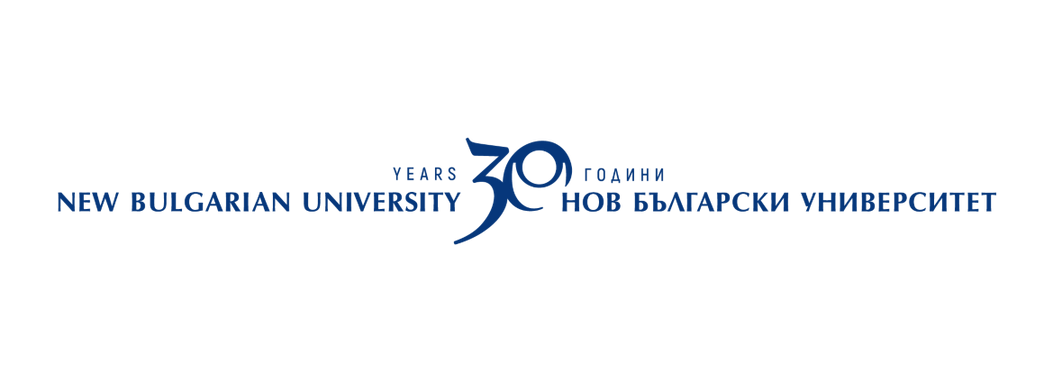 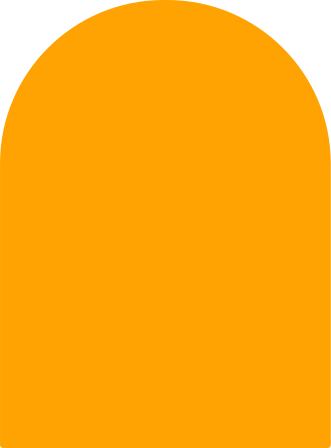 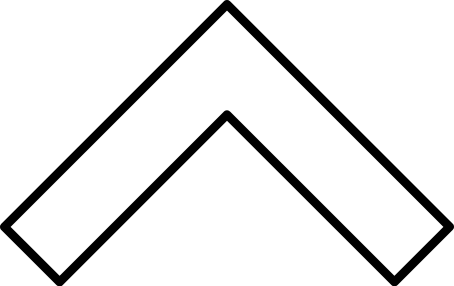 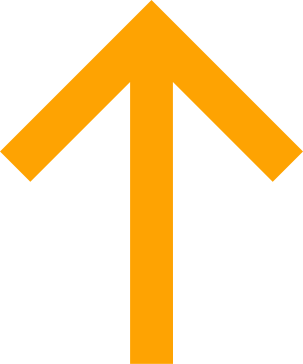 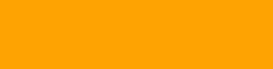 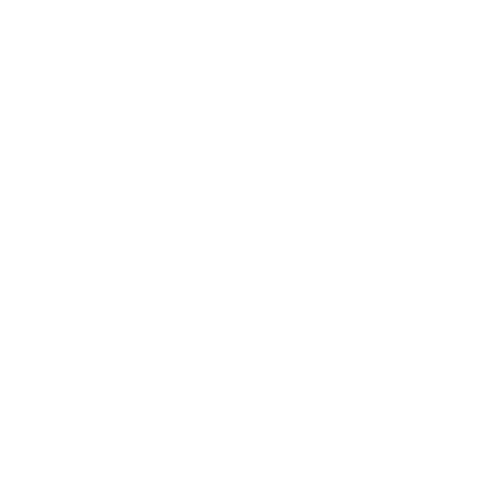 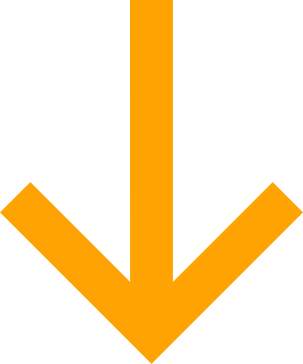 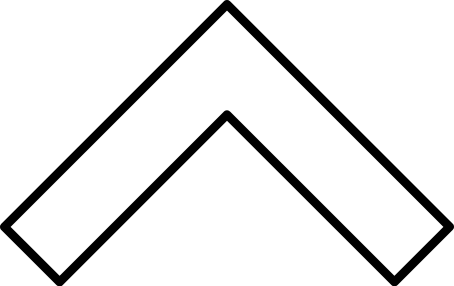 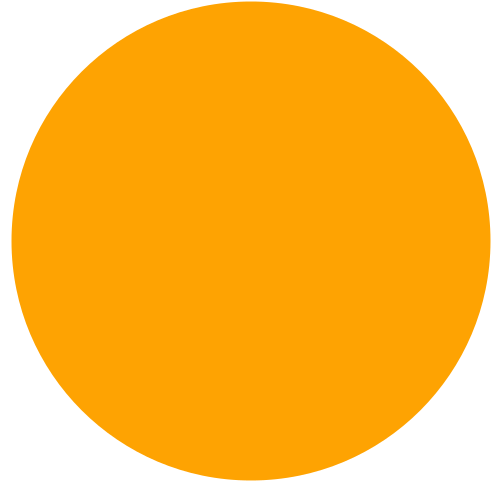 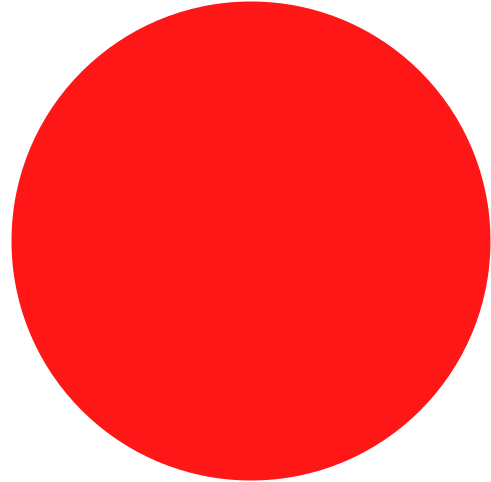 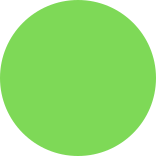 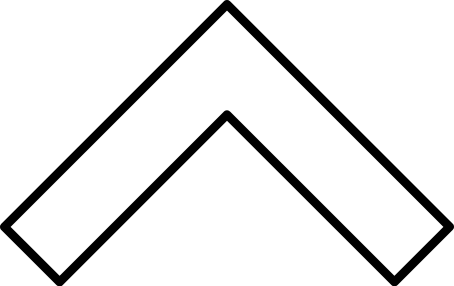 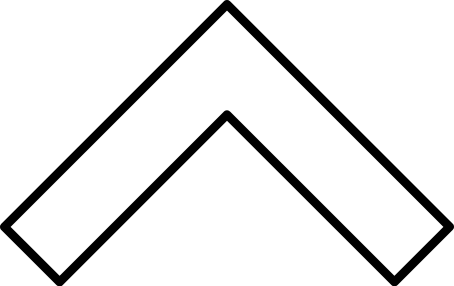 ПОСЛЕДНО.....
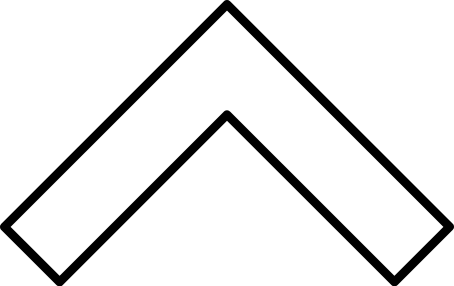 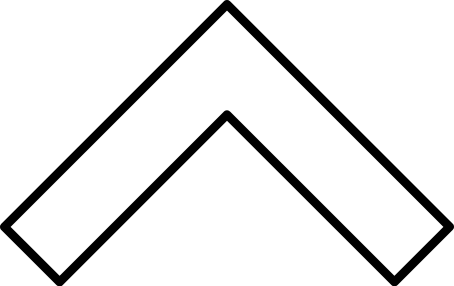 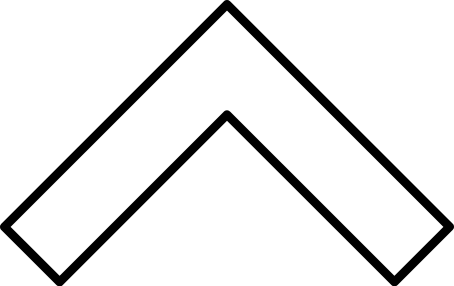 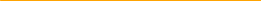 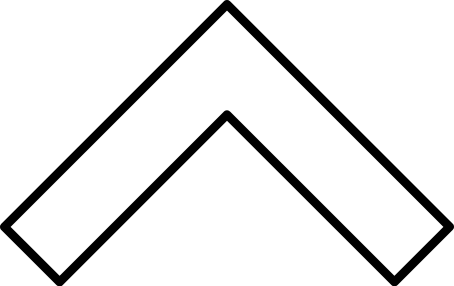 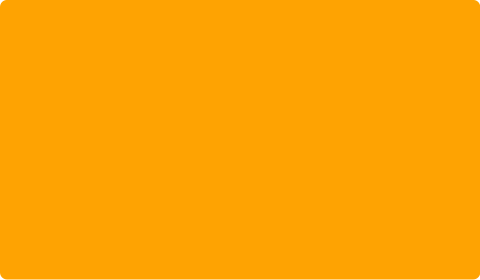 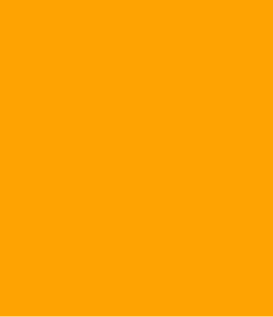 Just  Google it :)
How to....?
Как да ...?
Microsoft Office Support  - https://support.microsoft.com/bg-bg/office/
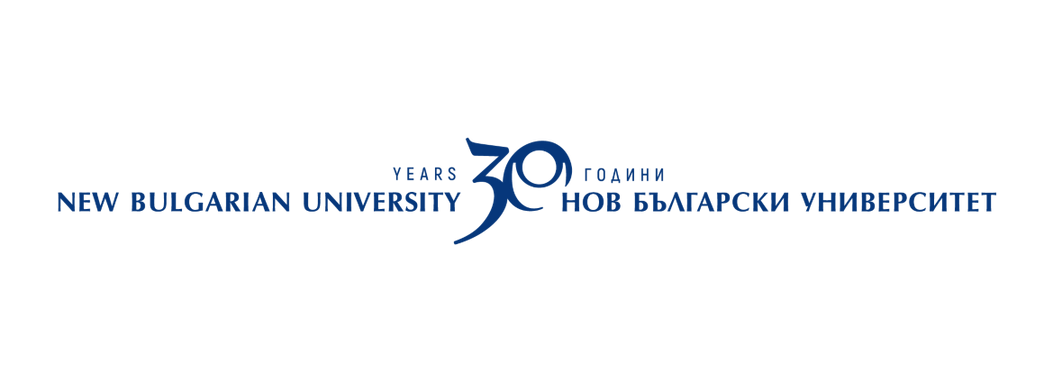 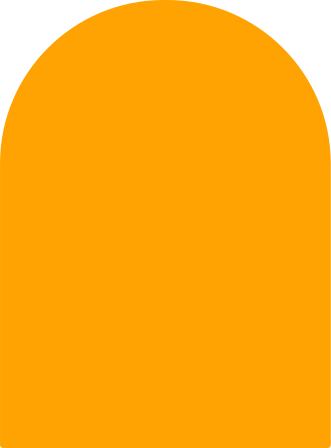 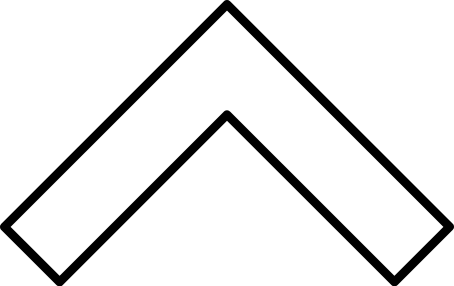 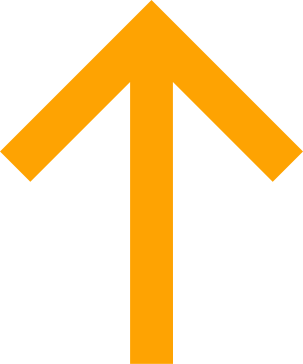 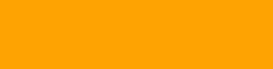 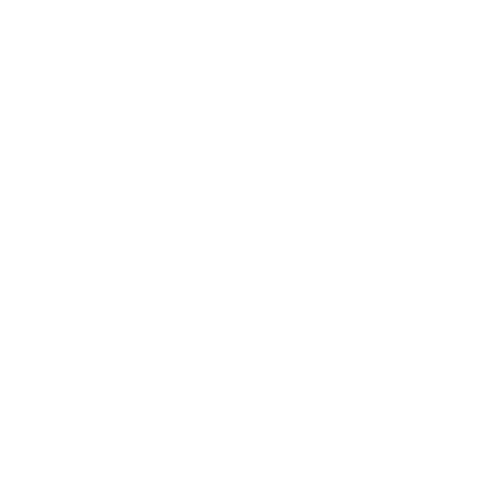 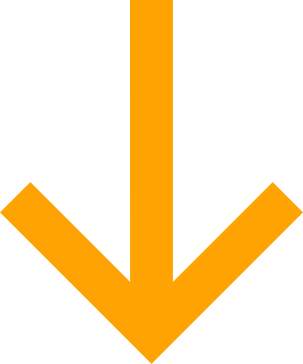 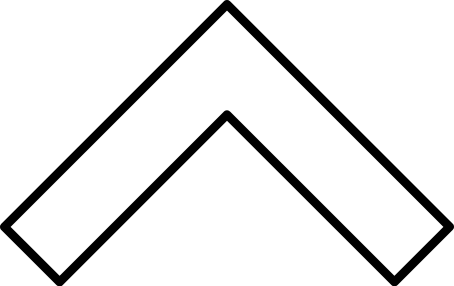 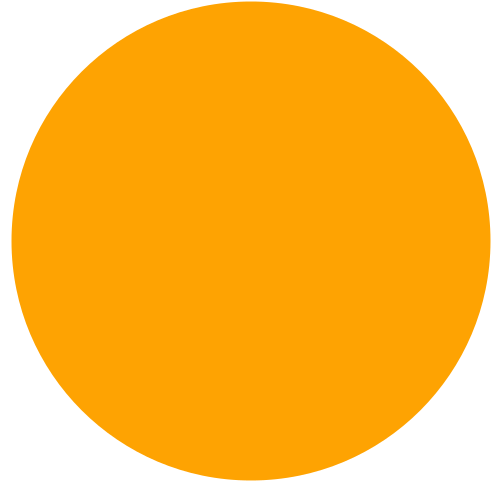 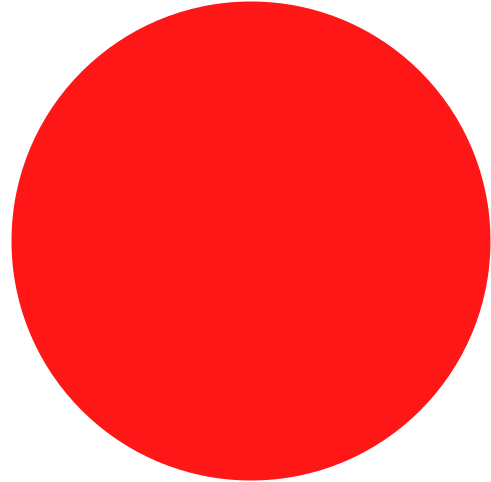 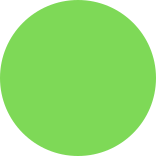 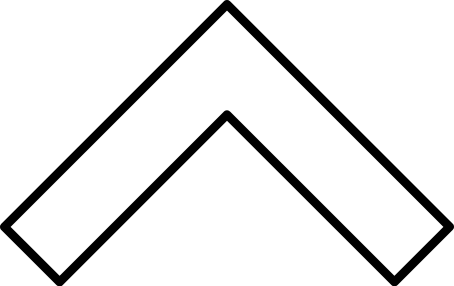 ЗАЩО В CANVA?
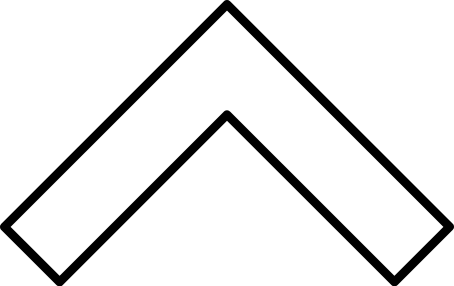 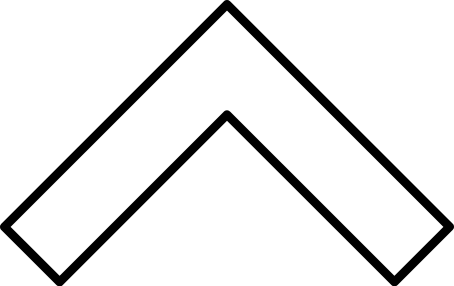 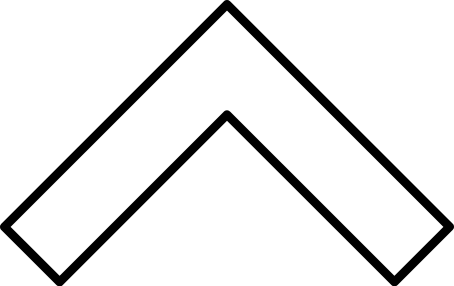 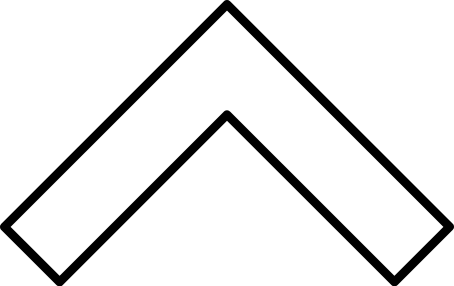 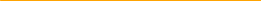 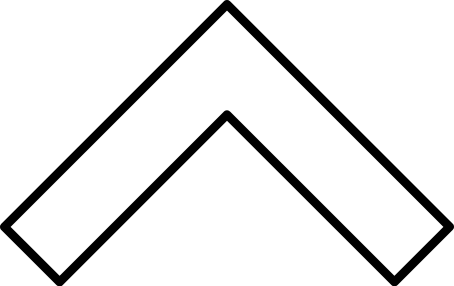 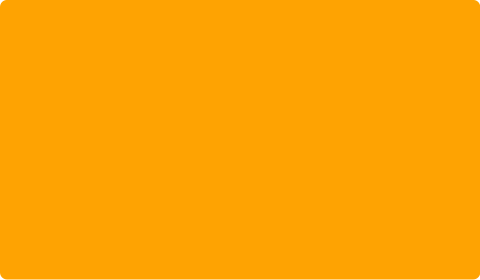 Canva е австралийска платформа за графичен дизайн, използвана за създаване на графики за социалните медии, презентации, плакати, документи и друго визуално съдържание. Приложението включва шаблони, които потребителите да използват. БЕЗПЛАТНО Е.
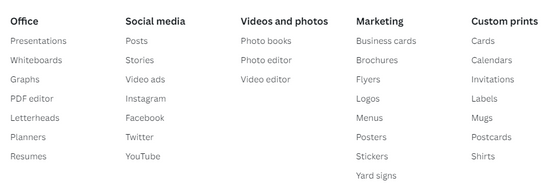 https://www.canva.com/
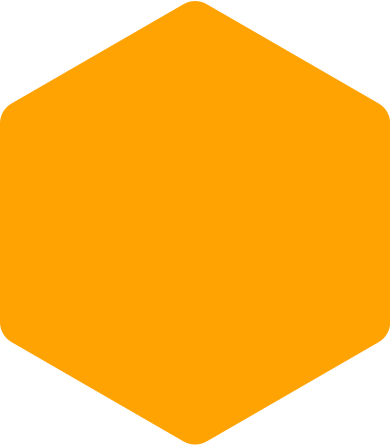 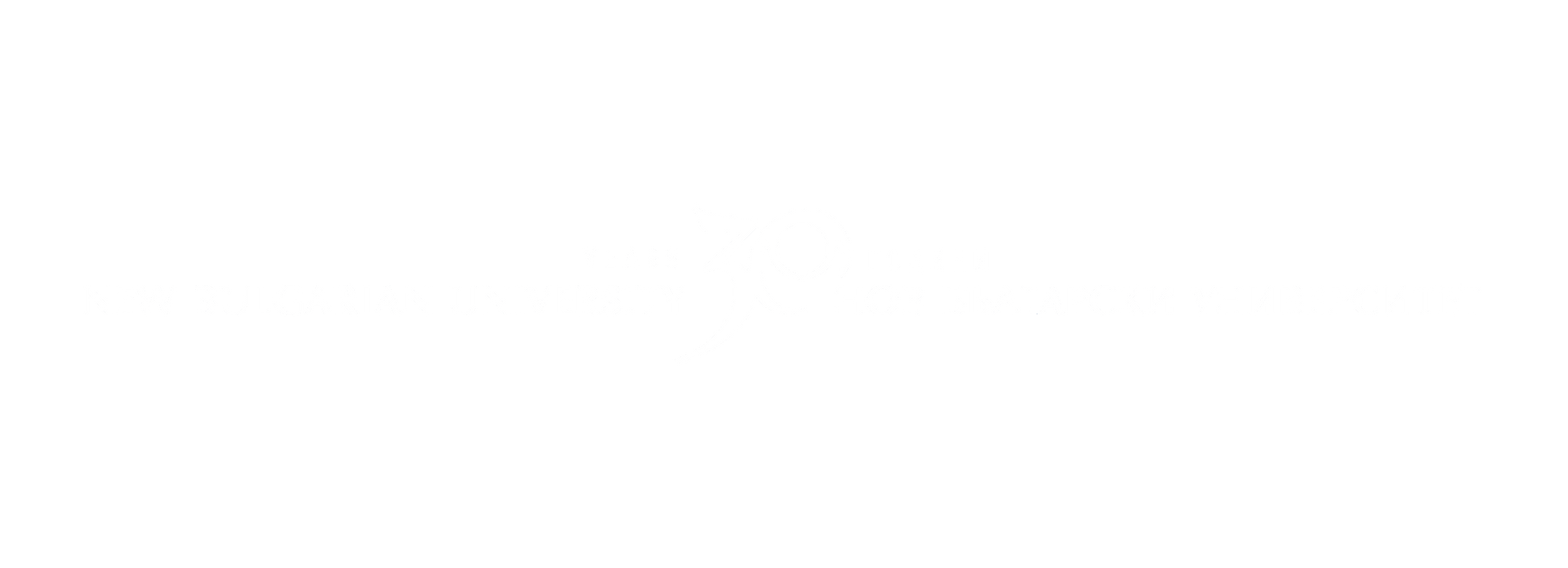 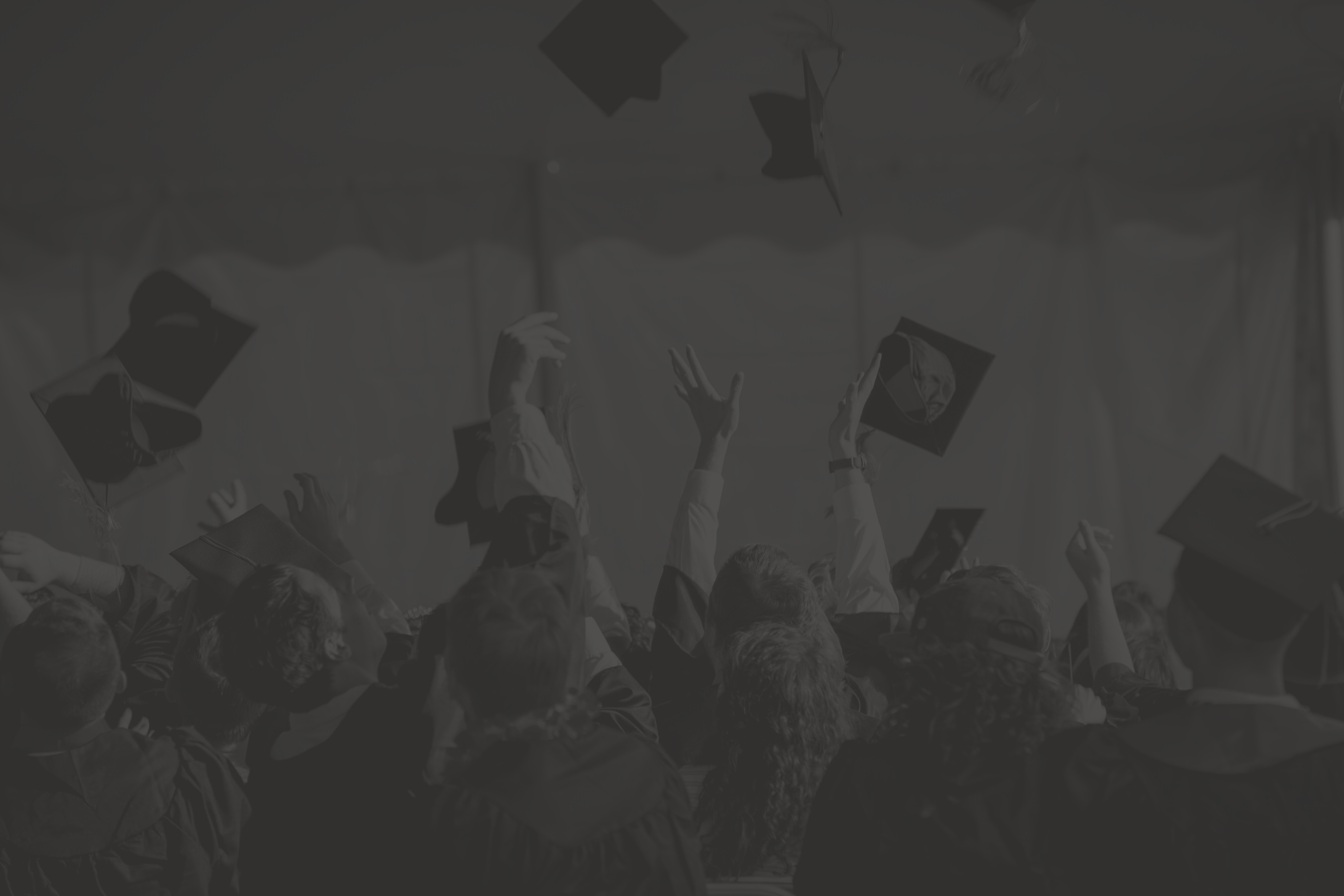 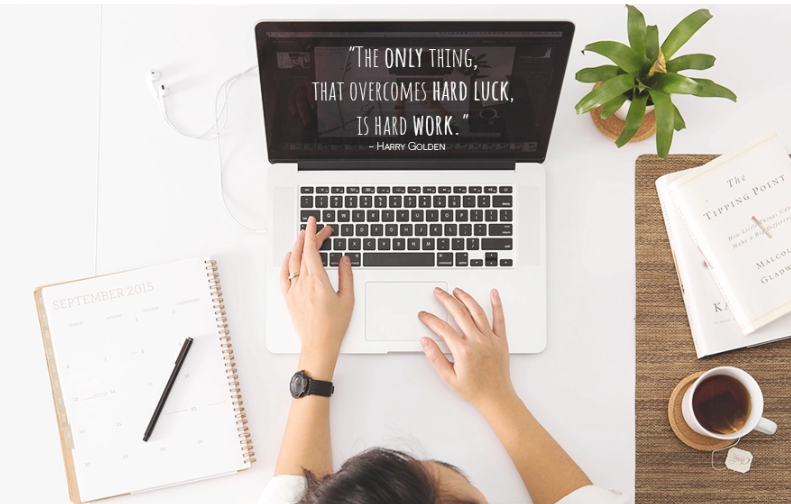 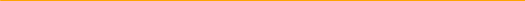 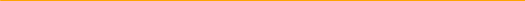 БЛАГОДАРЯ ЗА СПОДЕЛЕНОТО ВРЕМЕ!
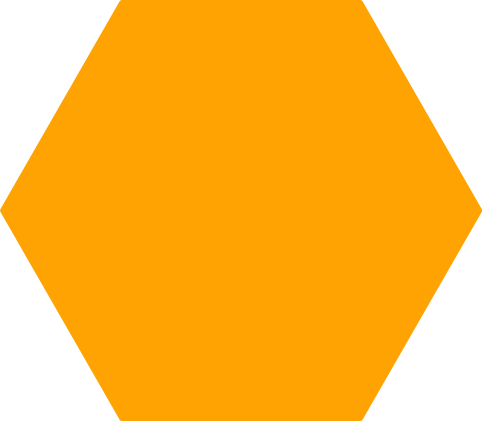